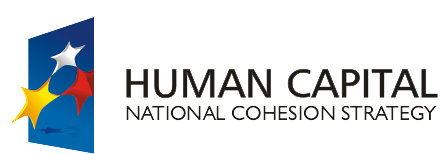 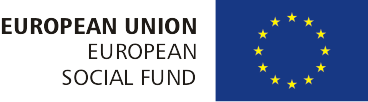 Part II: Soft computing techniques in searching and querying

Prof. Dr. Guy De Tré
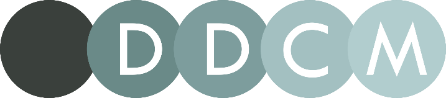 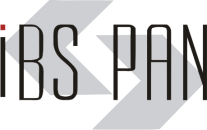 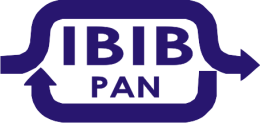 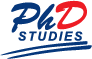 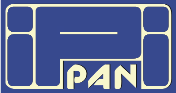 Warsaw, June 22-26 2015
The Project is co-financed by the European Union from resources of the European Social Fund
Preliminaries
Information systems
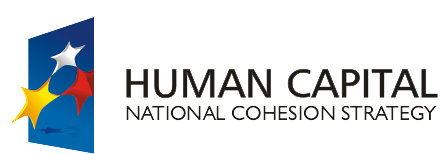 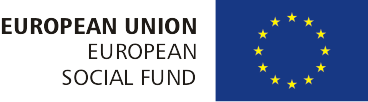 Information systems in a company
0
End User
Making
Decisions
Increasing potential for supporting business decision making
Business Analyst
Data Presentation
Visualization techniques
Data Mining
Data Analyst
Discovery of new information
Data exploration
Statistical analyses, querying and reporting
Data Warehouses / Data Marts
DBA
OLAP, Business Intelligence
Data Sources
Files, Data Providers, Database systems, OLTP
The Project is co-financed by the European Union from resources of the European Social Fund
Preliminaries
Information systems
back flushing
business 
intelligence

data

extract
load
statistics
data
audit
detail
 summary

decision 
support
transform
meta data
data mining
data sources
data warehouse& data marts
ETL process
new data
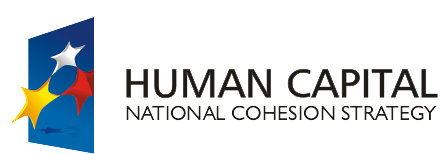 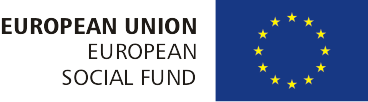 search and querying
information modelling
The Project is co-financed by the European Union from resources of the European Social Fund
Outline
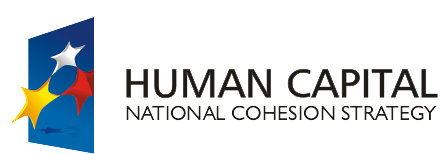 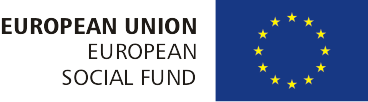 Soft computing in searching and querying: basic techniques (2hrs.)
Soft computing in searching and querying: advanced techniques (1hr.)
Soft computing in decision support (2hrs.)
The Project is co-financed by the European Union from resources of the European Social Fund
Outline
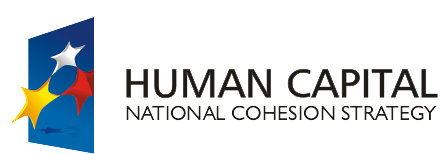 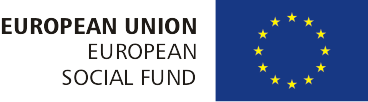 Soft computing in searching and querying: basic techniques
Fuzzy querying of regular databases
Evaluation
Aggregation
Database query languages
Fuzzy querying of ‘fuzzy’ databases
Evaluation
Aggregation
Handling missing information
Database query languages
The Project is co-financed by the European Union from resources of the European Social Fund
Soft computing in searching and querying:basic techniques
Fuzzy querying of 
regular databases
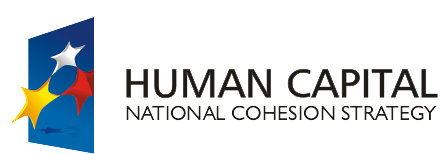 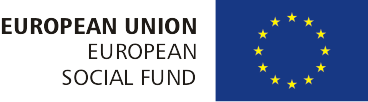 1970: “A Relational Model for Large Shared Data Banks”, Communications of the ACM, Vol. 13, No. 6 (June 1970); reprinted in Communications of the ACM, Vol. 26, No. 1 (January 1983).
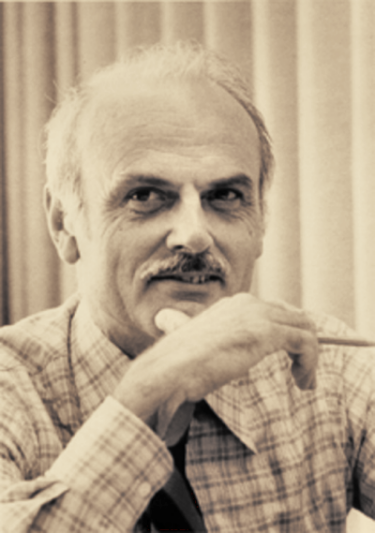 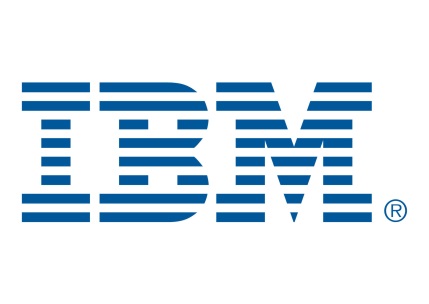 Ted Codd1923-2003
The Project is co-financed by the European Union from resources of the European Social Fund
Soft computing in searching and querying:basic techniques
Fuzzy querying of 
regular databases
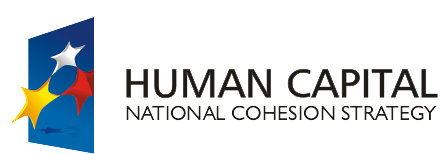 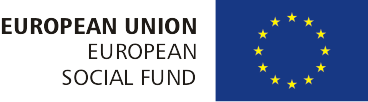 1979: first commercial relational database system
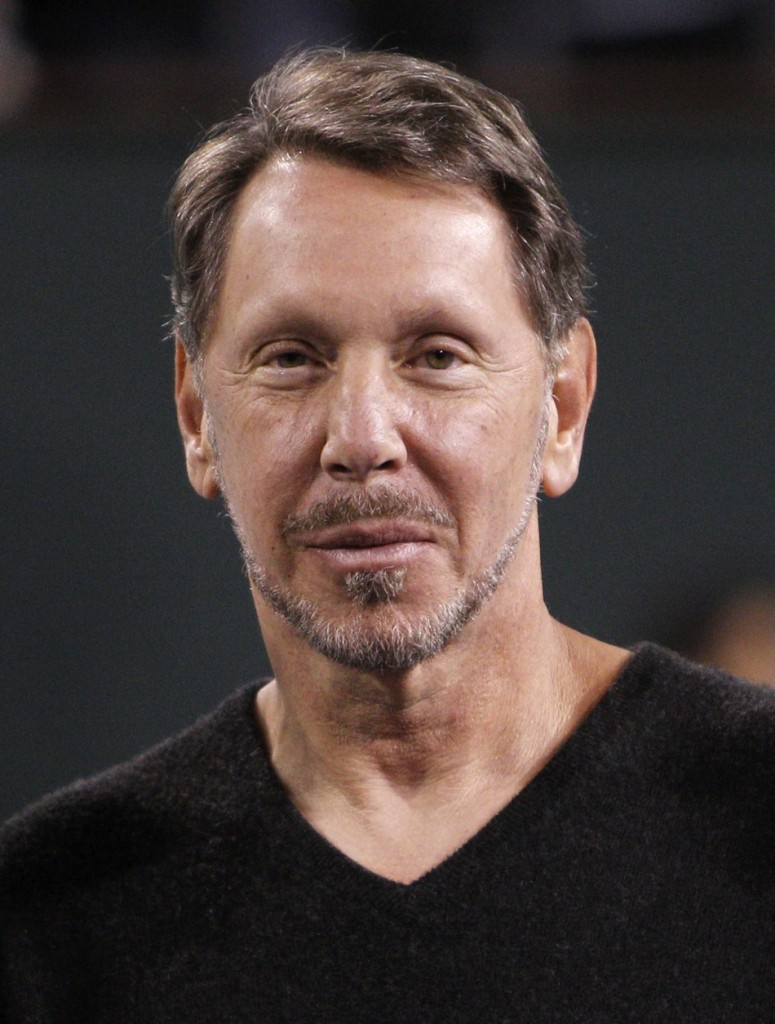 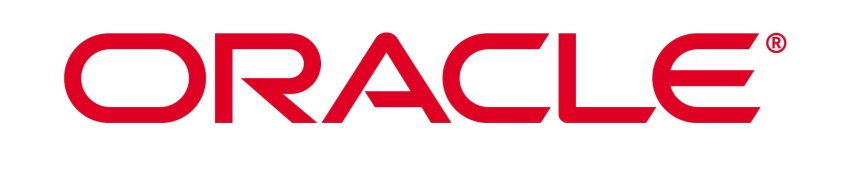 Larry Ellison1944-
The Project is co-financed by the European Union from resources of the European Social Fund
Soft computing in searching and querying:basic techniques
Fuzzy querying of 
regular databases
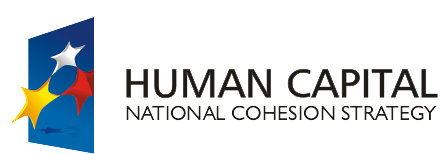 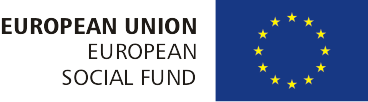 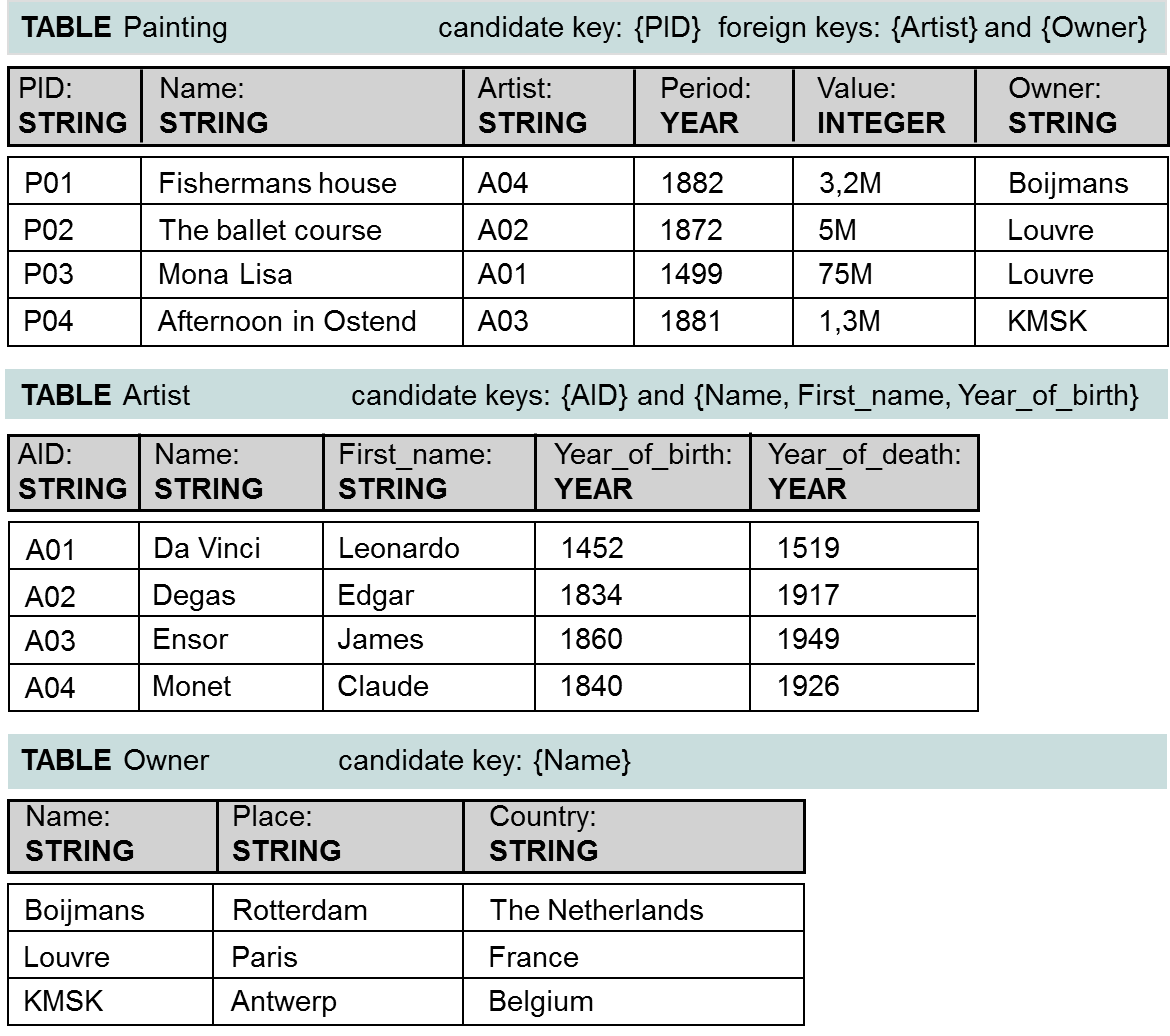 The Project is co-financed by the European Union from resources of the European Social Fund
Soft computing in searching and querying:basic techniques
Fuzzy querying of 
regular databases
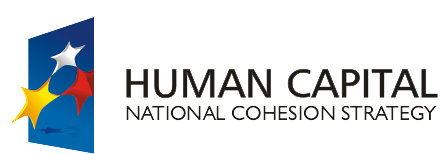 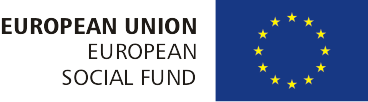 DDL
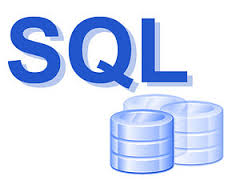 DML
SQL/PSM
database queryingSELECT [ALL|DISTINCT]{*|(column_expression [AS new_name][,…])}FROM ({name}[alias][,…])[WHERE search_condition][{GROUP BY column_list}[HAVING search_condition]][ORDER BY column_list]
The Project is co-financed by the European Union from resources of the European Social Fund
Soft computing in searching and querying:basic techniques
Fuzzy querying of 
regular databases
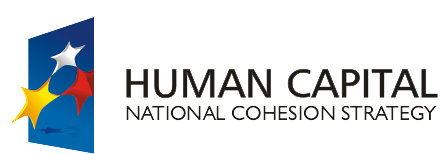 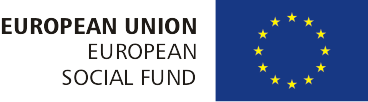 flexible querying
introduce flexibility in querying
auto-correct syntactic and semantic errors
intelligent database navigation
support for ‘indirect’ answers like summaries
support for conditional answers 
providing background information with (empty) query results
…
support for flexible user preferences            ‘fuzzy’ querying
The Project is co-financed by the European Union from resources of the European Social Fund
Soft computing in searching and querying:basic techniques
Fuzzy querying of 
regular databases
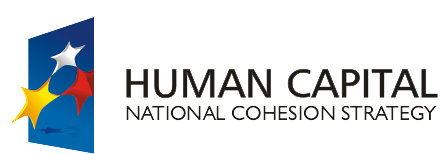 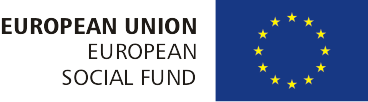 fuzzy querying
introduce flexible preferences in querying
preferences inside query conditions
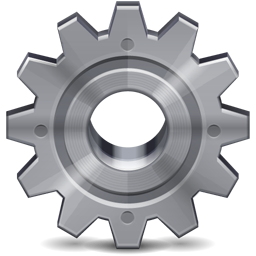 preferences between query conditions
P. Bosc, D. Kraft, and F. Petry, ``Fuzzy sets in database and information systems: status and opportunities'', Fuzzy Sets and Systems 153 3 (2005) 418--426.
The Project is co-financed by the European Union from resources of the European Social Fund
Soft computing in searching and querying:basic techniques
Fuzzy querying of 
regular databases
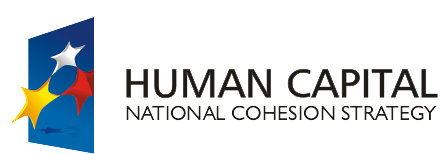 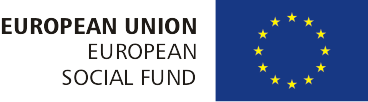 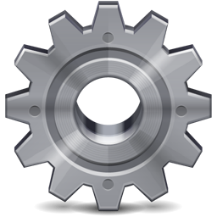 fuzzy querying
preferences inside query conditions
‘inside’
preferences
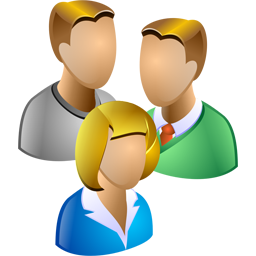 users only approximately describe what they are looking for
limited knowledgee.g. was the painting painted in 1882, 1883 or in 1884?
allow some tollerancee.g. students with a high score in math
The Project is co-financed by the European Union from resources of the European Social Fund
Soft computing in searching and querying:basic techniques
Fuzzy querying of 
regular databases
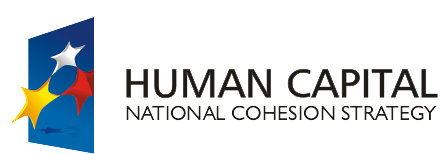 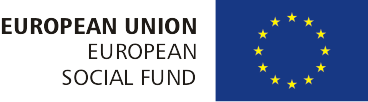 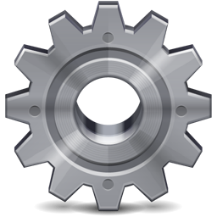 modelling
‘inside’
preferences
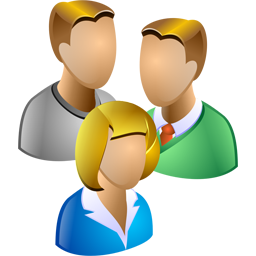 ‘high_score’ in math
painted ‘around_1883’
1
1
0
0
0
10
20
14
16
date
score
1885
1883
1881
1884
1882
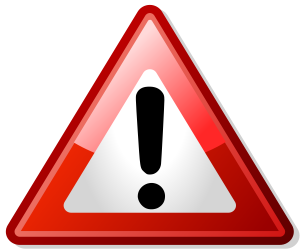 degrees of compatibility (with user preferences)
The Project is co-financed by the European Union from resources of the European Social Fund
Soft computing in searching and querying:basic techniques
Fuzzy querying of 
regular databases
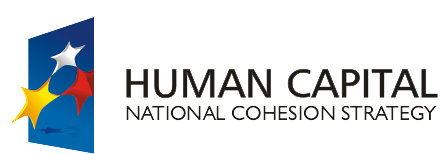 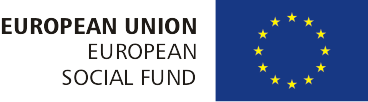 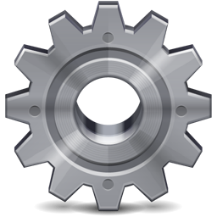 modelling
‘inside’
preferences
user preferences can depend on:
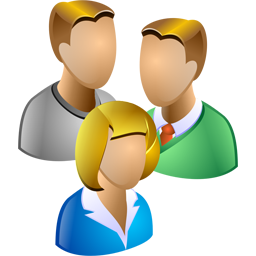 the subjectivity of the user
‘old’ for a child vs. ‘old’ for an adult vs. ‘old’ for a senior
the context
‘expensive’ for a car vs. ‘expensive’ for a book
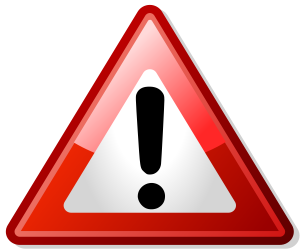 need for user profiles
The Project is co-financed by the European Union from resources of the European Social Fund
Soft computing in searching and querying:basic techniques
Fuzzy querying of 
regular databases
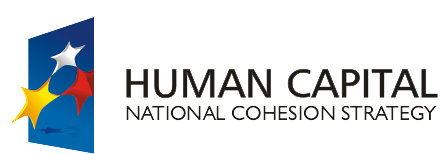 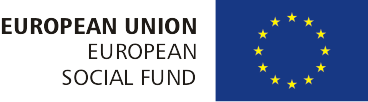 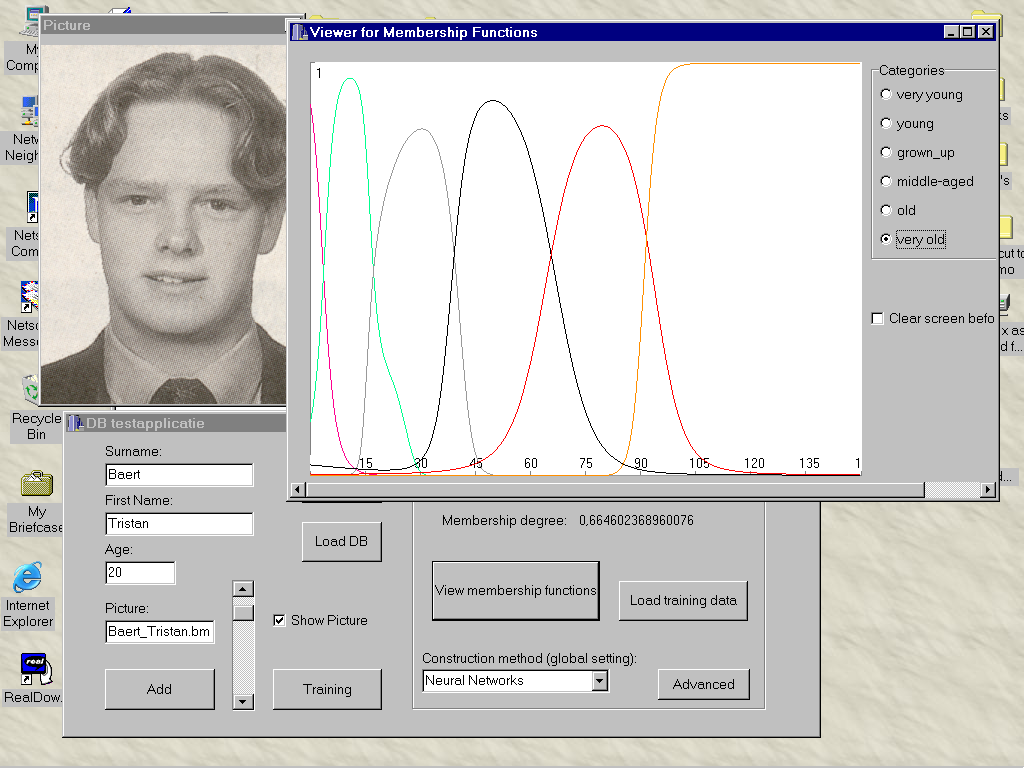 The Project is co-financed by the European Union from resources of the European Social Fund
Soft computing in searching and querying:basic techniques
Fuzzy querying of 
regular databases
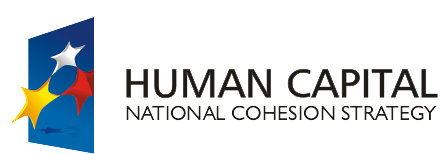 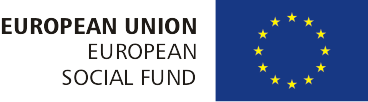 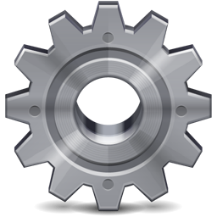 ‘inside’
preferences
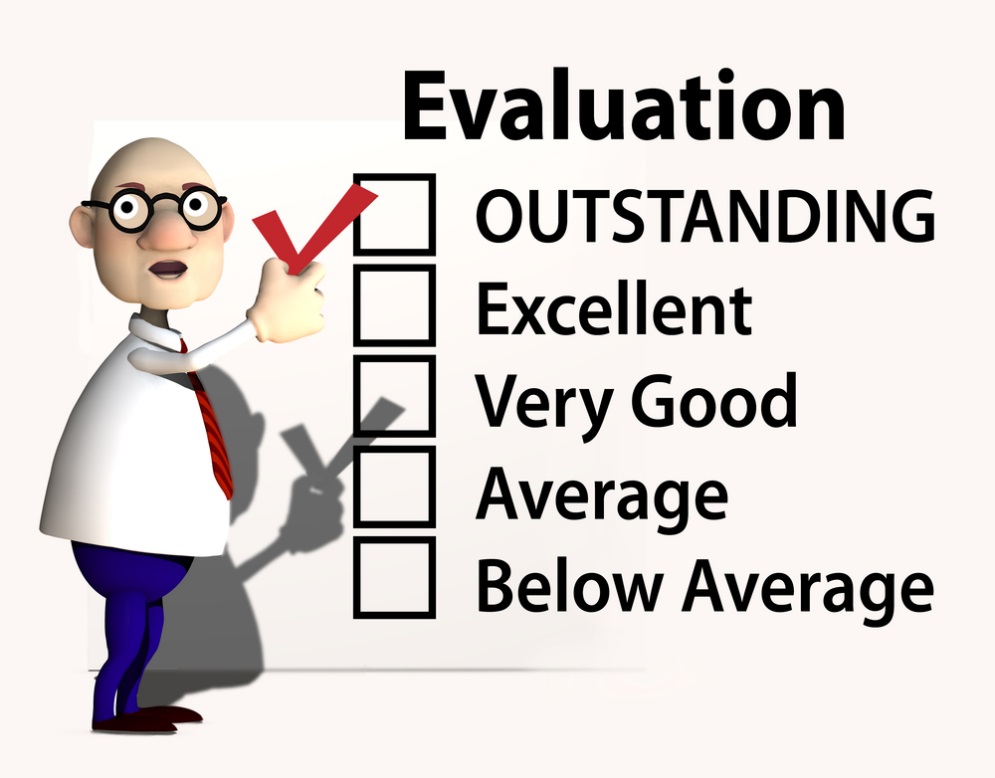 satisfaction degrees
possibilistic truth values(in view of a later generalization)
The Project is co-financed by the European Union from resources of the European Social Fund
Soft computing in searching and querying:basic techniques
Fuzzy querying of 
regular databases
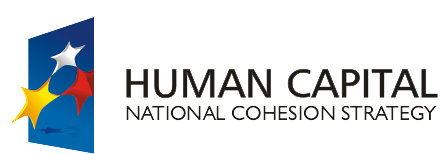 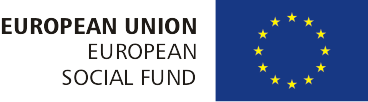 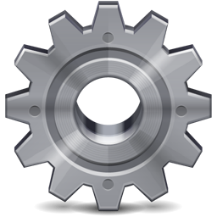 evaluation with satisfaction degrees
‘inside’
preferences
The Project is co-financed by the European Union from resources of the European Social Fund
Soft computing in searching and querying:basic techniques
Fuzzy querying of 
regular databases
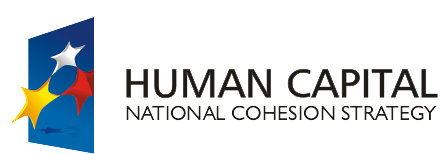 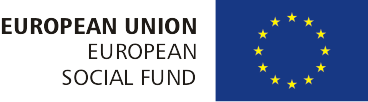 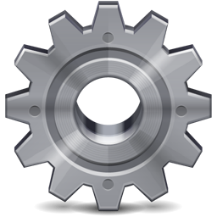 evaluation with satisfaction degrees
‘inside’
preferences
1
1
0.5
0
0
0
10
20
14
18
16
date
score
1885
1883
1881
1884
The Project is co-financed by the European Union from resources of the European Social Fund
Soft computing in searching and querying:basic techniques
Fuzzy querying of 
regular databases
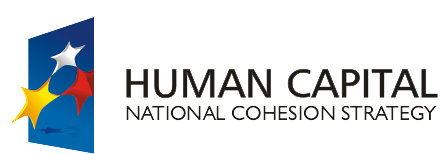 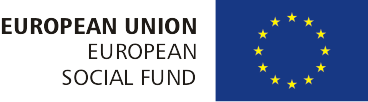 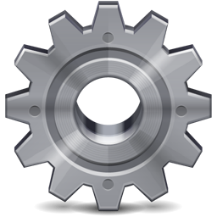 evaluation with satisfaction degrees
‘inside’
preferences
where
e.g.
The Project is co-financed by the European Union from resources of the European Social Fund
Soft computing in searching and querying:basic techniques
Fuzzy querying of 
regular databases
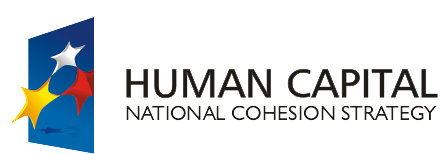 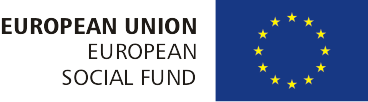 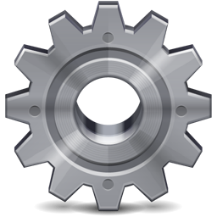 evaluation with satisfaction degrees
‘inside’
preferences
1
1
0
0
0
10
20
14
18
16
score
0
10
20
14
18
16
score
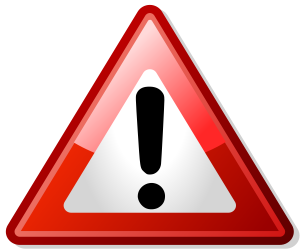 The Project is co-financed by the European Union from resources of the European Social Fund
Soft computing in searching and querying:basic techniques
Fuzzy querying of 
regular databases
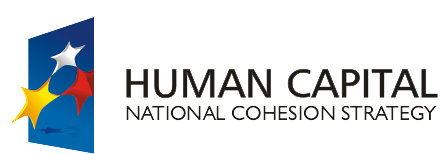 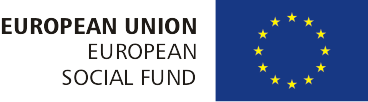 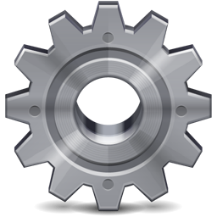 evaluation with satisfaction degrees
‘inside’
preferences
composed conditions - aggregation
negation has precedency over conjunction and disjunction, whereas conjunction has precedency over disjunction
The Project is co-financed by the European Union from resources of the European Social Fund
Soft computing in searching and querying:basic techniques
Fuzzy querying of 
regular databases
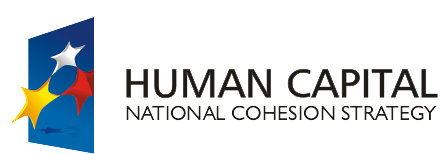 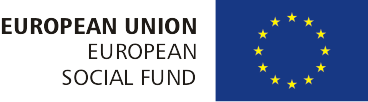 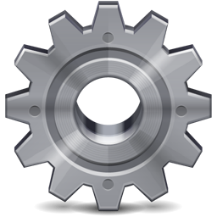 ‘inside’
preferences
evaluation with possibilistic truth values
the possibilistic truth value expresses to which extent it is possible (or impossible) that the record satisfies the flexible user criteria
The Project is co-financed by the European Union from resources of the European Social Fund
Soft computing in searching and querying:basic techniques
Fuzzy querying of 
regular databases
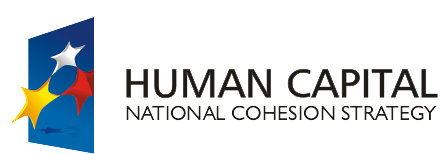 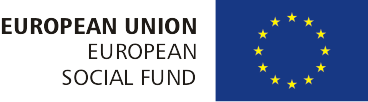 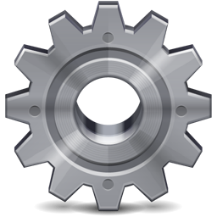 evaluation with possibilistic truth values
‘inside’
preferences
The Project is co-financed by the European Union from resources of the European Social Fund
Soft computing in searching and querying:basic techniques
Fuzzy querying of 
regular databases
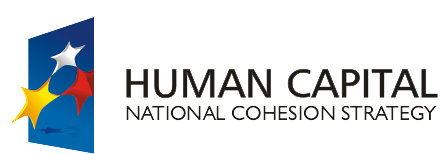 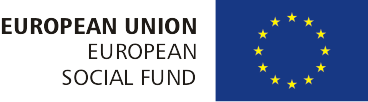 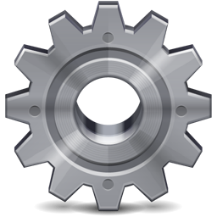 evaluation with possibilistic truth values
‘inside’
preferences
where
The Project is co-financed by the European Union from resources of the European Social Fund
Soft computing in searching and querying:basic techniques
Fuzzy querying of 
regular databases
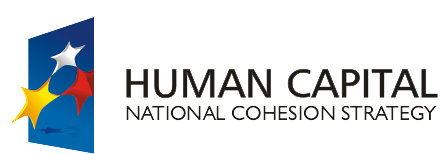 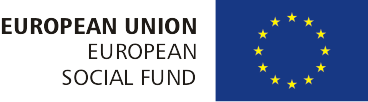 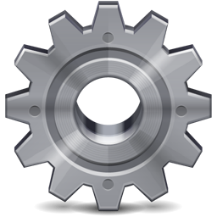 evaluation with possibilistic truth values
‘inside’
preferences
The Project is co-financed by the European Union from resources of the European Social Fund
Soft computing in searching and querying:basic techniques
Fuzzy querying of 
regular databases
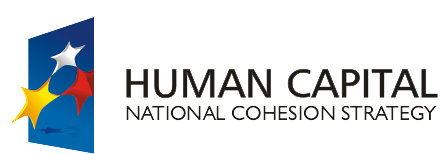 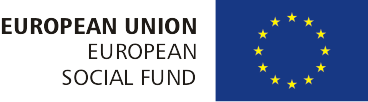 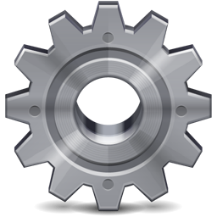 evaluation with possibilistic truth values
‘inside’
preferences
where
The Project is co-financed by the European Union from resources of the European Social Fund
Soft computing in searching and querying:basic techniques
Fuzzy querying of 
regular databases
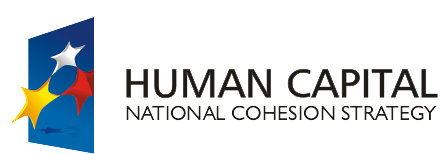 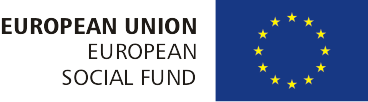 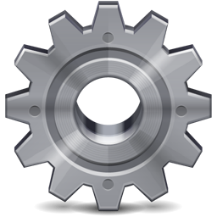 evaluation with possibilistic truth values
composed conditions - aggregation
‘inside’
preferences
where
where
negation has precedency over conjunction and disjunction, whereas conjunction has precedency over disjunction
The Project is co-financed by the European Union from resources of the European Social Fund
Soft computing in searching and querying:basic techniques
Fuzzy querying of 
regular databases
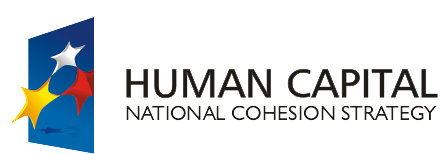 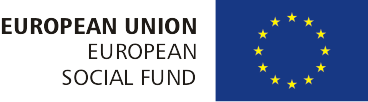 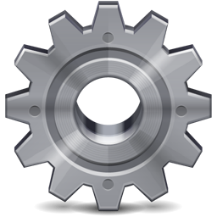 fuzzy querying
preferences between query conditions
‘between’
preferences
simple conditions in a composite condition do not necessarily have to be of equal importance

e.g. paintings of Degas, painted around 1870
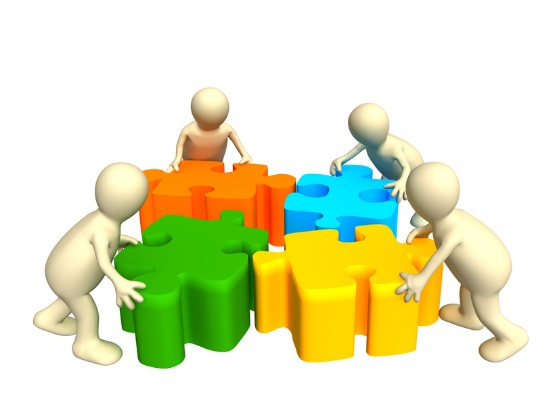 more 
important
less
important
The Project is co-financed by the European Union from resources of the European Social Fund
Soft computing in searching and querying:basic techniques
Fuzzy querying of 
regular databases
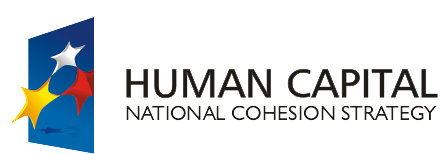 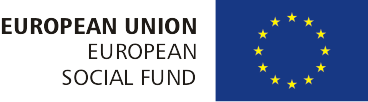 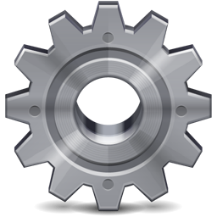 modelling
‘between’
preferences
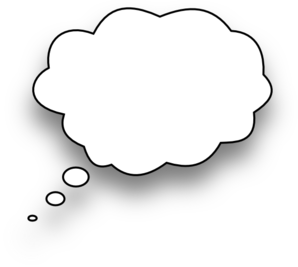 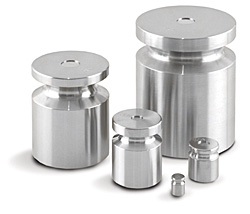 The Project is co-financed by the European Union from resources of the European Social Fund
Soft computing in searching and querying:basic techniques
Fuzzy querying of 
regular databases
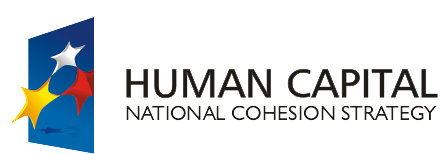 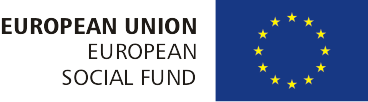 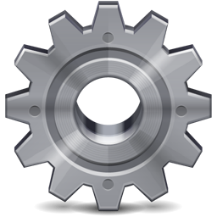 ‘between’
preferences
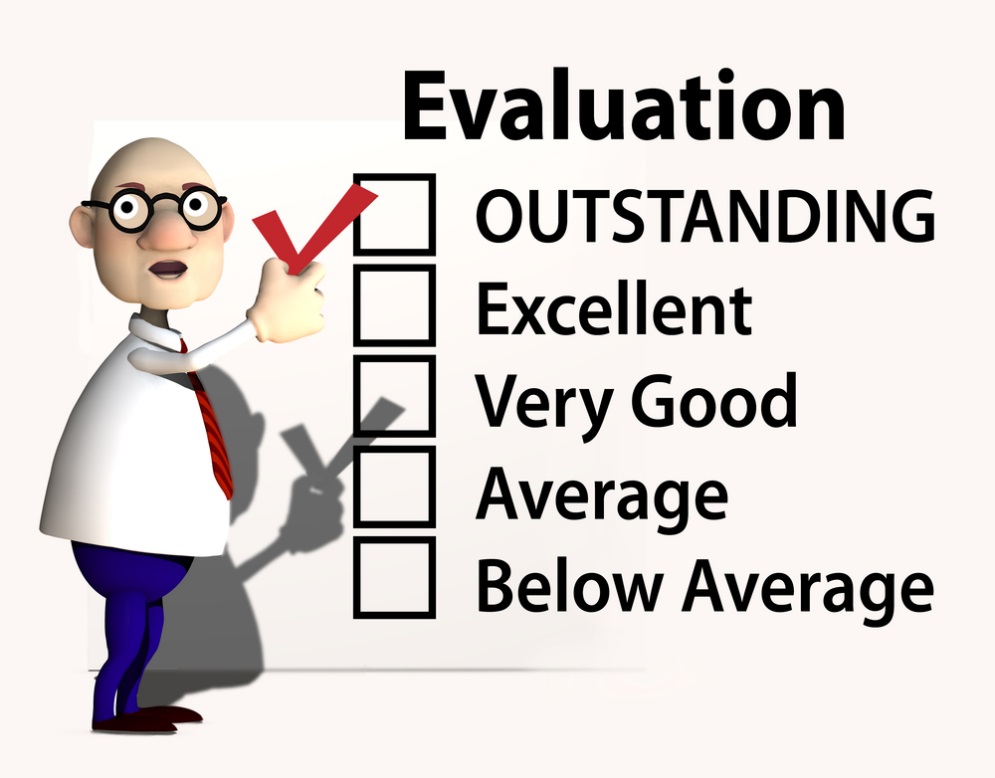 satisfaction degrees
possibilistic truth values(in view of a later generalization)
The Project is co-financed by the European Union from resources of the European Social Fund
Soft computing in searching and querying:basic techniques
Fuzzy querying of 
regular databases
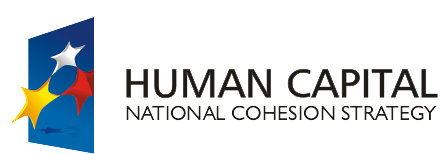 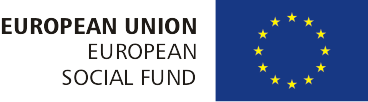 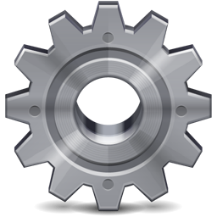 evaluation with satisfaction degrees
‘between’
preferences
strategy
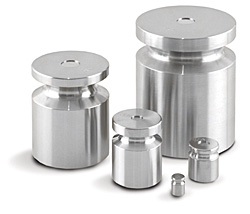 The Project is co-financed by the European Union from resources of the European Social Fund
Soft computing in searching and querying:basic techniques
Fuzzy querying of 
regular databases
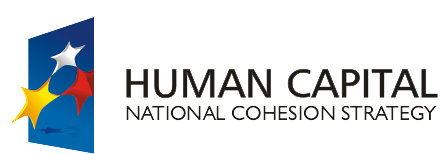 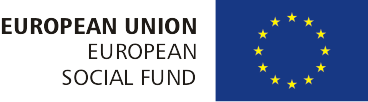 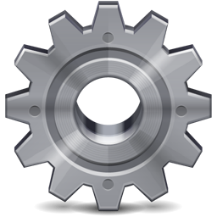 evaluation with satisfaction degrees
‘between’
preferences
implication operators
conjunction
disjunction
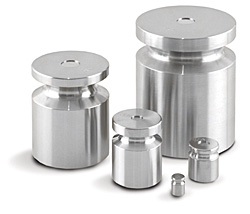 The Project is co-financed by the European Union from resources of the European Social Fund
Soft computing in searching and querying:basic techniques
Fuzzy querying of 
regular databases
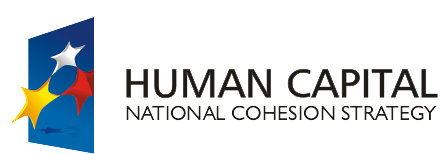 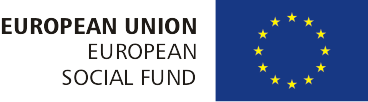 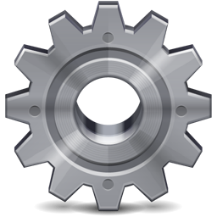 evaluation with satisfaction degrees
‘between’
preferences
extended operators
conjunction
disjunction
negation
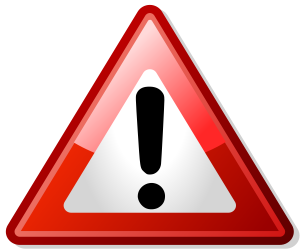 weight propagation
The Project is co-financed by the European Union from resources of the European Social Fund
Soft computing in searching and querying:basic techniques
Fuzzy querying of 
regular databases
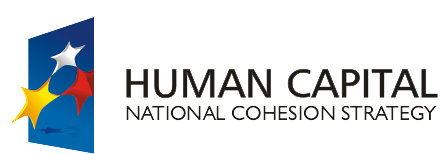 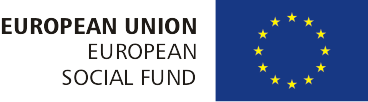 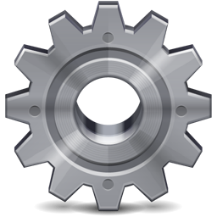 evaluation with possibilistic truth values
‘between’
preferences
strategy
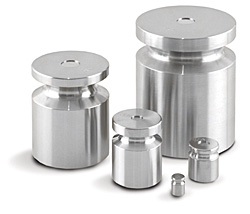 The Project is co-financed by the European Union from resources of the European Social Fund
Soft computing in searching and querying:basic techniques
Fuzzy querying of 
regular databases
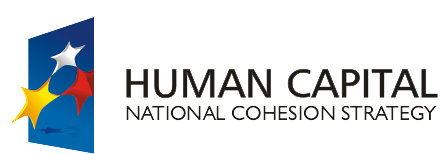 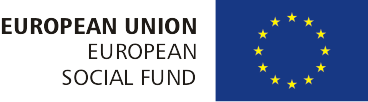 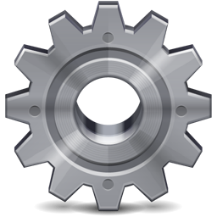 evaluation with possibilistic truth values
‘between’
preferences
implication operators
conjunction
disjunction
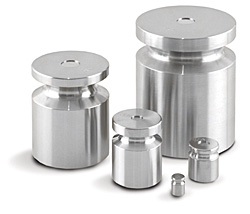 The Project is co-financed by the European Union from resources of the European Social Fund
Soft computing in searching and querying:basic techniques
Fuzzy querying of 
regular databases
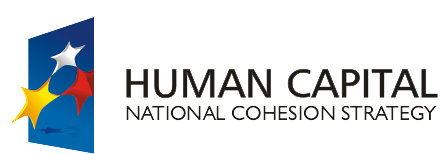 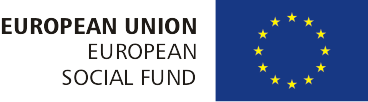 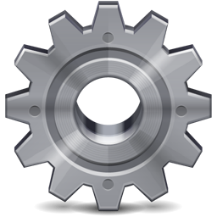 evaluation with possibilistic truth values
‘between’
preferences
extended operators
conjunction
disjunction
negation
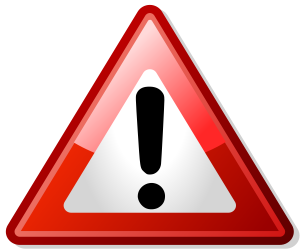 weight propagation
The Project is co-financed by the European Union from resources of the European Social Fund
Soft computing in searching and querying:basic techniques
Fuzzy querying of 
regular databases
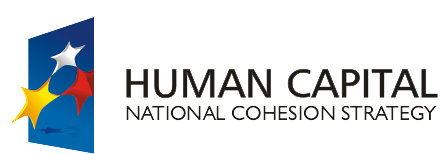 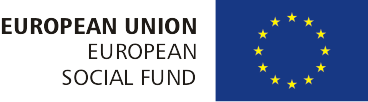 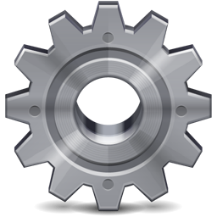 evaluation with possibilistic truth values
‘between’
preferences
example
Gödel implicator
conjunction
weights are interpreted as thresholds
disjunction
The Project is co-financed by the European Union from resources of the European Social Fund
Soft computing in searching and querying:basic techniques
Fuzzy querying of 
regular databases
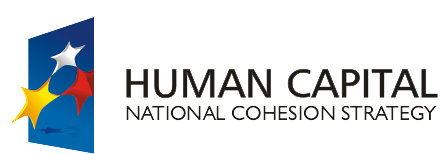 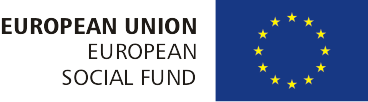 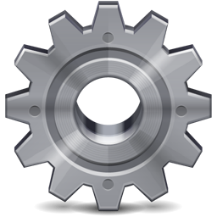 evaluation with possibilistic truth values
‘between’
preferences
example (cont’d)
probabilistic t-norm and t-conorm
conjunction
disjunction
negation
The Project is co-financed by the European Union from resources of the European Social Fund
Soft computing in searching and querying:basic techniques
Fuzzy querying of 
regular databases
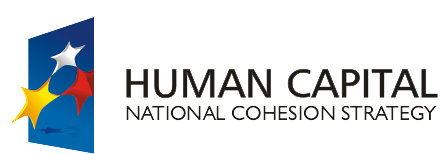 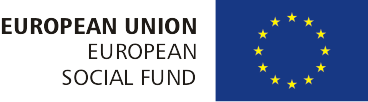 database query languages
satisfaction degrees
extension on top of
 database management system
possibilistic truth values
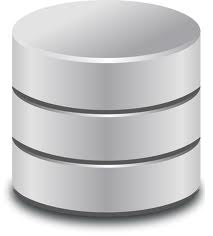 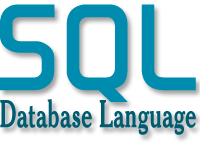 The Project is co-financed by the European Union from resources of the European Social Fund
Soft computing in searching and querying:basic techniques
Fuzzy querying of 
regular databases
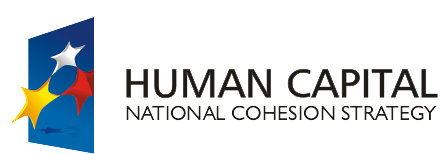 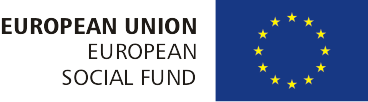 database query languages
relational algebra
basic operators
Based on set theory
Table Artist
union
intersection
difference
Cartesian product
A_ID:
char(3)
Name:
varchar
First_name:
varchar
Birth:
integer
Death:
integer
A01
Da Vinci
Leonardo
1452
1519
A02
Degas
Edgar
1834
1917
A03
Ensor
James
1860
1949
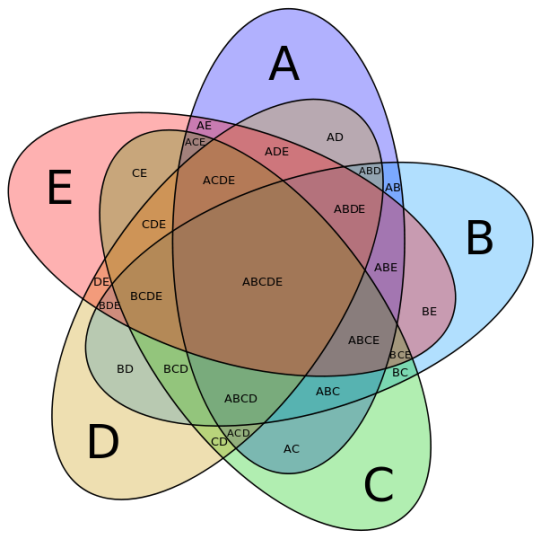 Monet
Claude
1840
1926
A04
Based on table structure
select
project
join 
division
The Project is co-financed by the European Union from resources of the European Social Fund
Soft computing in searching and querying:basic techniques
Fuzzy querying of 
regular databases
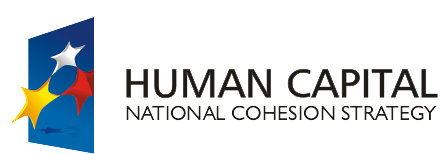 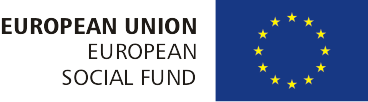 approach with satisfaction degrees
extend relations with one extra system attribute
TABLE Artist
s:REAL
AID:STRING
Name:STRING
First_name:STRING
Year_of_birth:YEAR
Year_of_death:YEAR
Name:STRING
1,0000
Da Vinci
Leonardo
1452
1519
A01
1,0000
Degas
Edgar
1834
1917
A02
1,0000
Ensor
James
1860
1949
A03
1,0000
Monet
Claude
1840
1926
A04
The Project is co-financed by the European Union from resources of the European Social Fund
Soft computing in searching and querying:basic techniques
Fuzzy querying of 
regular databases
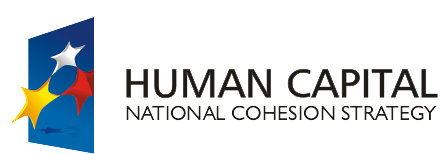 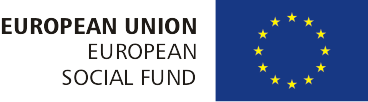 approach with satisfaction degrees
union operator
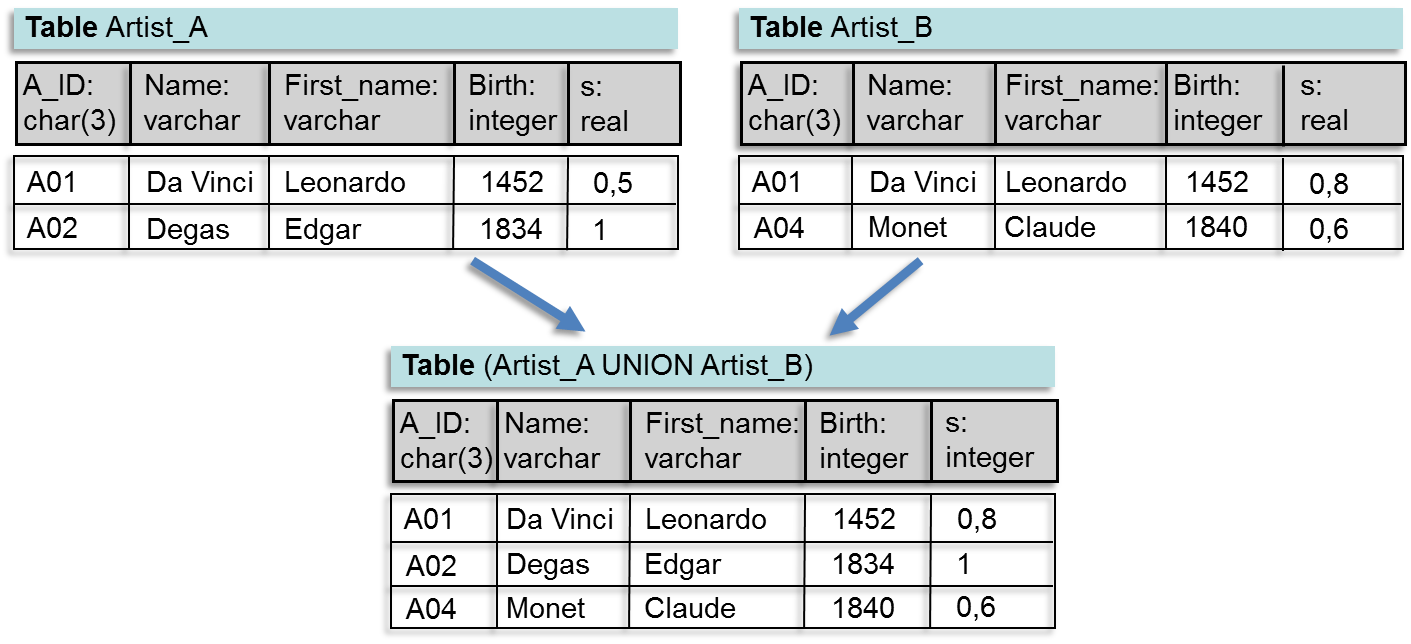 The Project is co-financed by the European Union from resources of the European Social Fund
Soft computing in searching and querying:basic techniques
Fuzzy querying of 
regular databases
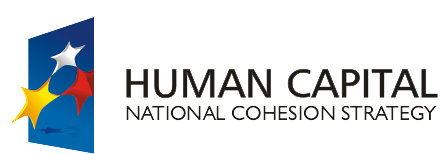 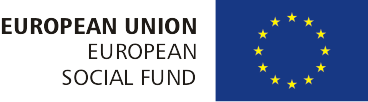 approach with satisfaction degrees
intersection operator
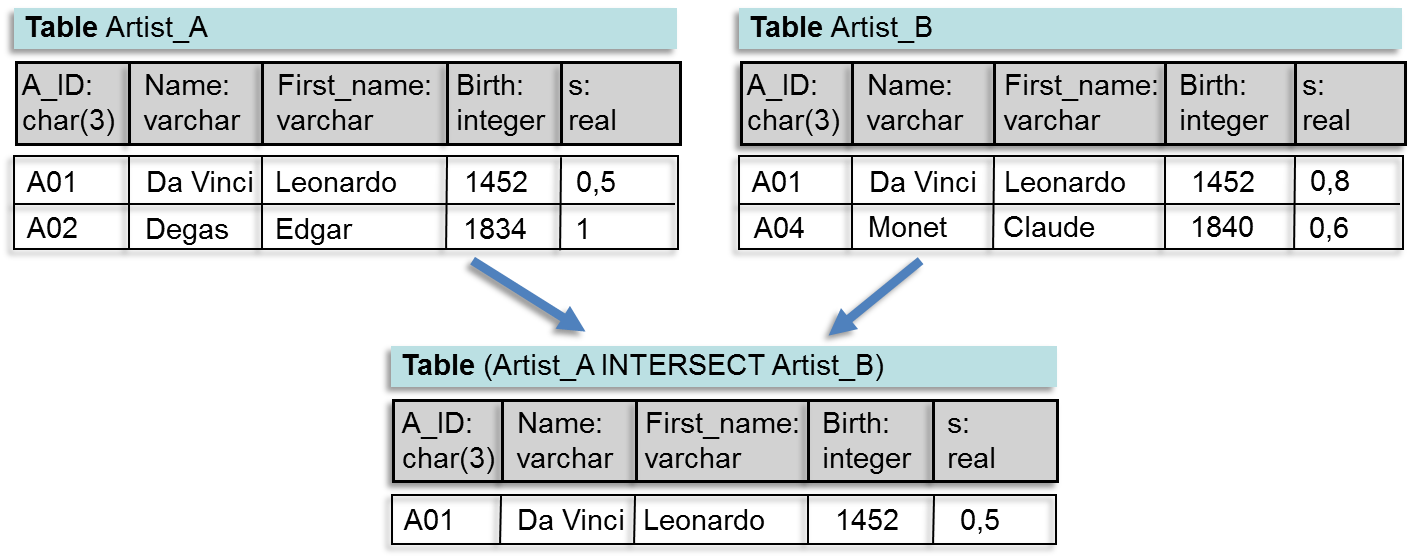 The Project is co-financed by the European Union from resources of the European Social Fund
Soft computing in searching and querying:basic techniques
Fuzzy querying of 
regular databases
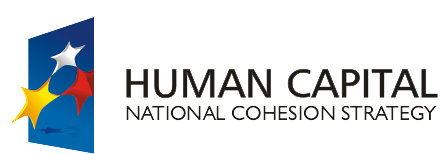 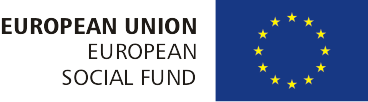 approach with satisfaction degrees
difference operator
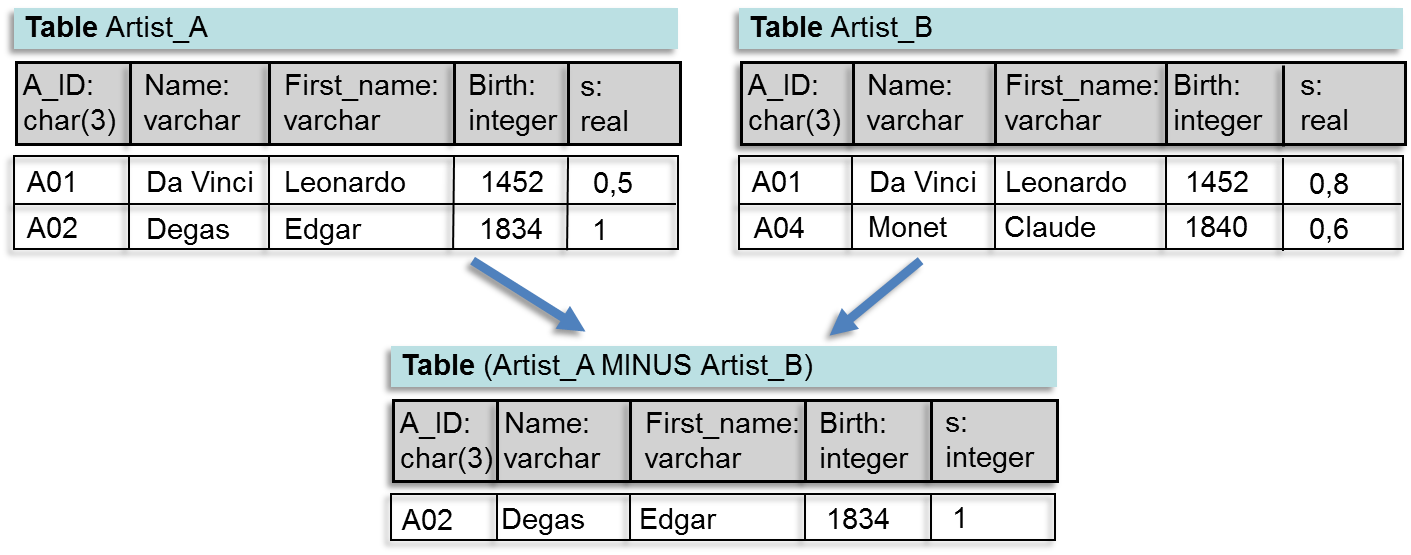 A01      Da Vinci    Leonardo         1452       0.2
The Project is co-financed by the European Union from resources of the European Social Fund
Soft computing in searching and querying:basic techniques
Fuzzy querying of 
regular databases
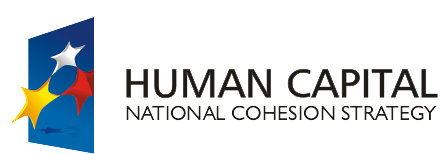 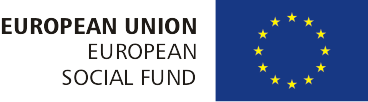 approach with satisfaction degrees
Cartesian product operator
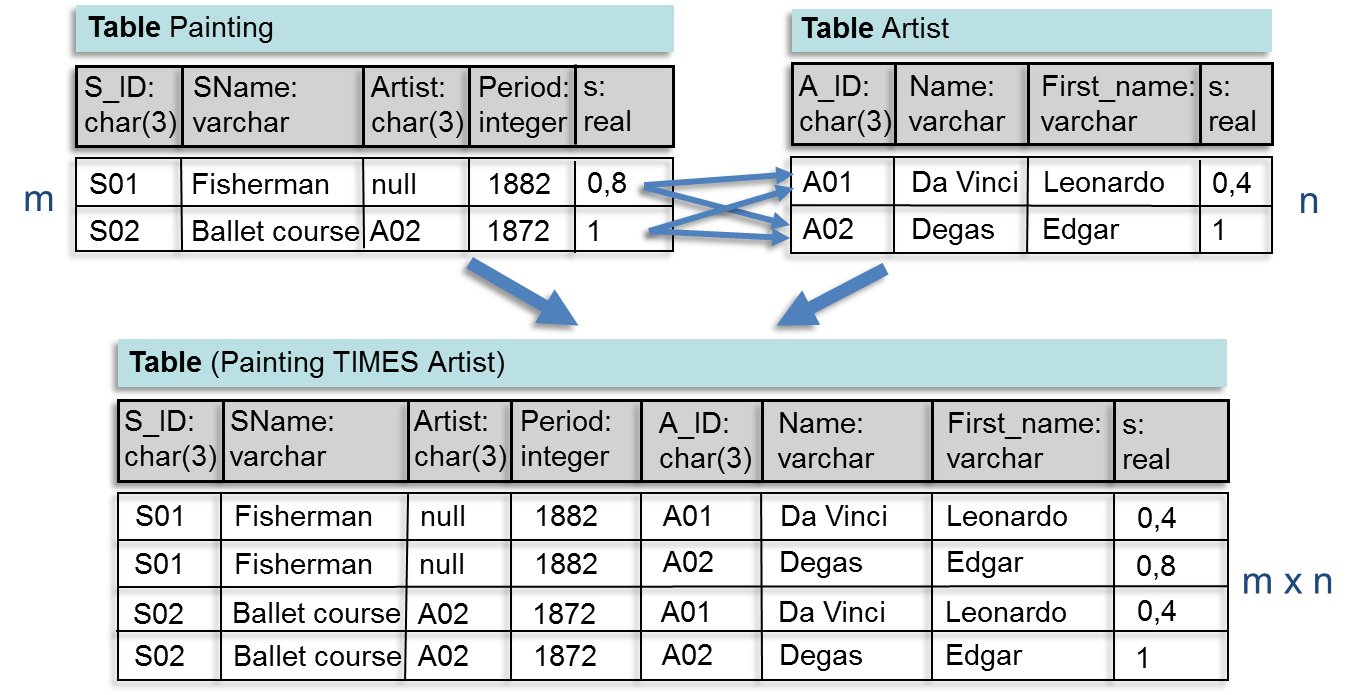 The Project is co-financed by the European Union from resources of the European Social Fund
Soft computing in searching and querying:basic techniques
Fuzzy querying of 
regular databases
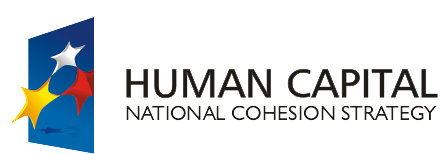 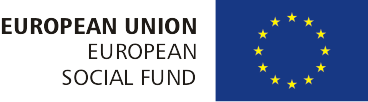 approach with satisfaction degrees
select operator
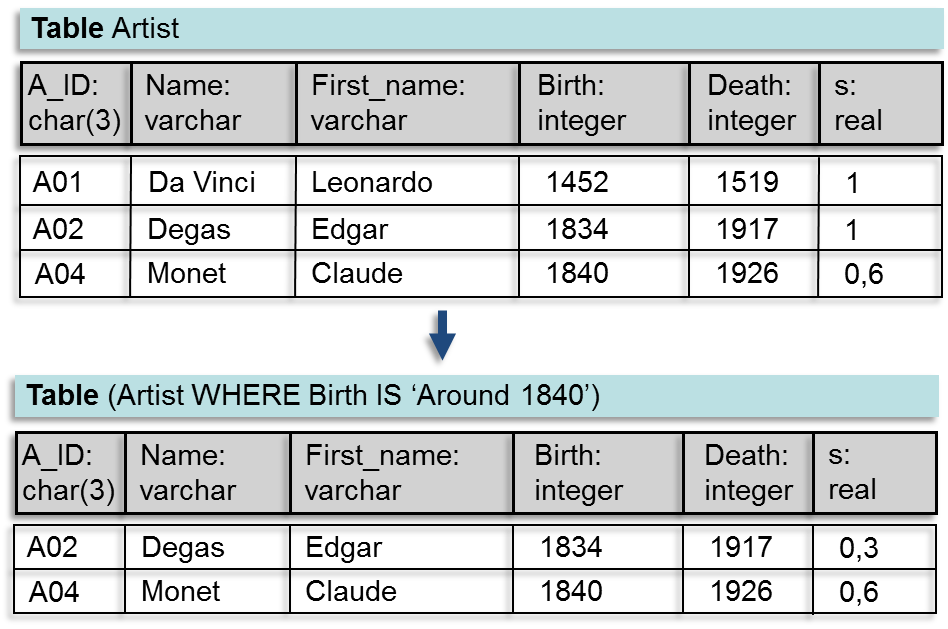 The Project is co-financed by the European Union from resources of the European Social Fund
Soft computing in searching and querying:basic techniques
Fuzzy querying of 
regular databases
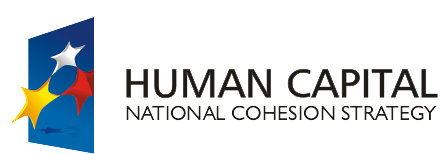 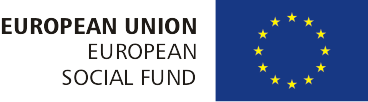 approach with satisfaction degrees
project operator
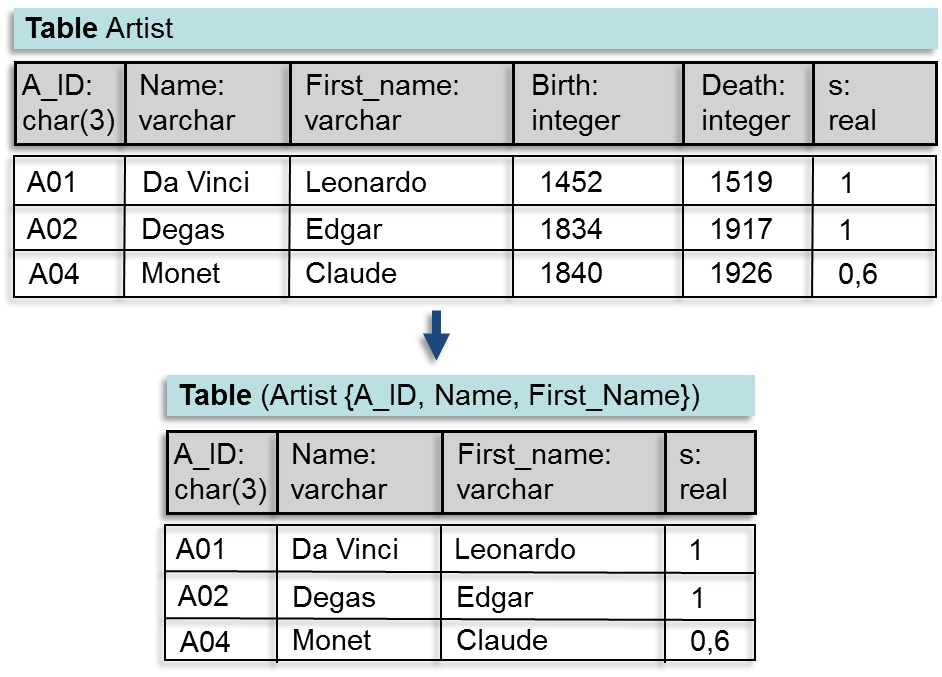 The Project is co-financed by the European Union from resources of the European Social Fund
Soft computing in searching and querying:basic techniques
Fuzzy querying of 
regular databases
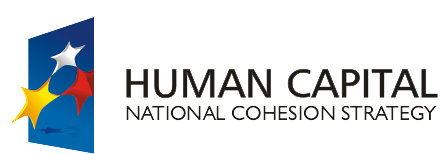 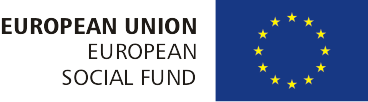 approach with satisfaction degrees
implementations
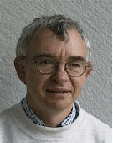 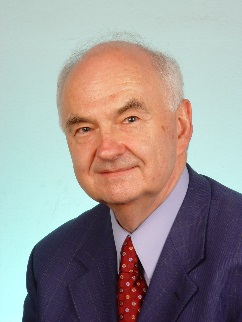 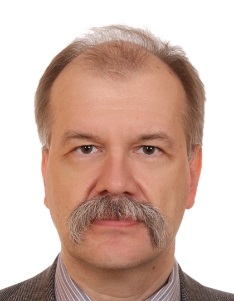 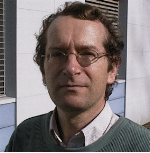 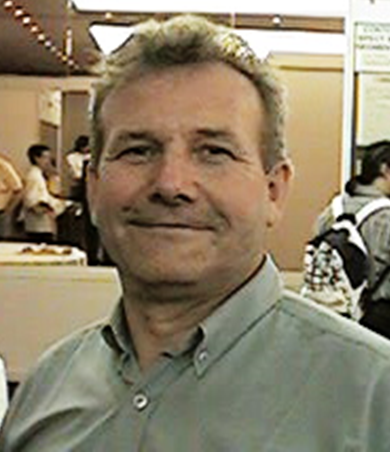 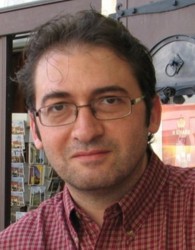 J. Kacprzyk
S. Zadrozny
O. Pivert
D. Dubois
P. Bosc
H. Prade
FQUERY
PRETI
SQLF
The Project is co-financed by the European Union from resources of the European Social Fund
Soft computing in searching and querying:basic techniques
Fuzzy querying of 
regular databases
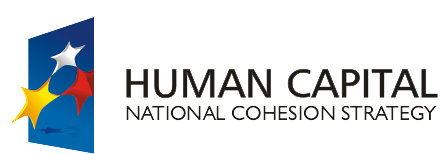 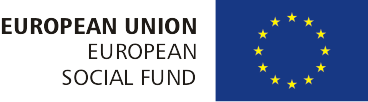 approach with possibilistic truth values
extend relations with two (or three) extra system attributes
TABLE Artist
AID:STRING
Name:STRING
First_name:STRING
Year_of_birth:YEAR
Year_of_death:YEAR
F:REAL
Name:STRING
T:REAL
:REAL
1,0000
0,0000
0,0000
Da Vinci
Leonardo
1452
1519
A01
0,0000
1,0000
1,0000
Degas
Edgar
1834
1917
A02
1,0000
1,0000
Ensor
James
1860
1949
0,0000
A03
1,0000
0,0000
1,0000
Monet
Claude
1840
1926
A04
The Project is co-financed by the European Union from resources of the European Social Fund
Soft computing in searching and querying:basic techniques
Fuzzy querying of 
regular databases
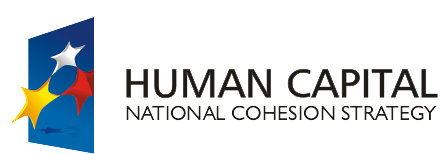 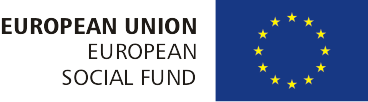 approach with possibilistic truth values
ranking of PTVs
The Project is co-financed by the European Union from resources of the European Social Fund
Soft computing in searching and querying:basic techniques
Fuzzy querying of 
regular databases
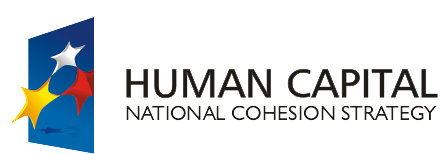 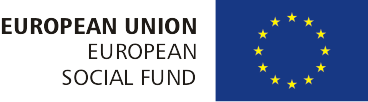 approach with possibilistic truth values
algebraic operators
The Project is co-financed by the European Union from resources of the European Social Fund
Soft computing in searching and querying:basic techniques
Fuzzy querying of 
regular databases
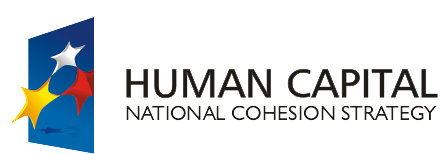 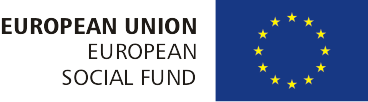 approach with possibilistic truth values
example
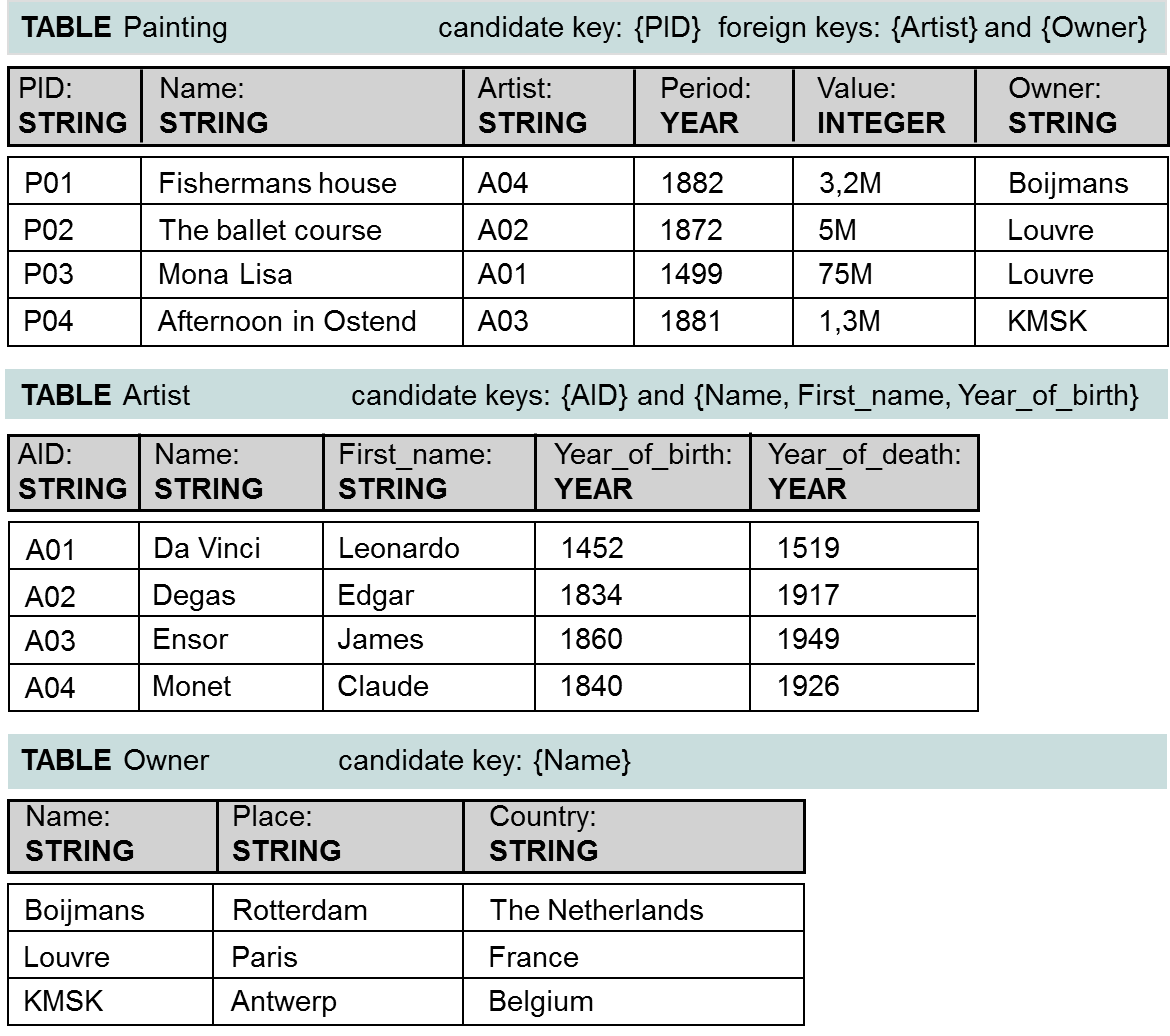 ‘Give the name of the painting and the name of the artist of all very expensive painting (less important: 60%) of which the artist died at the beginning of the 20th century (very important: 100%).’
‘beginning 20th century’
‘very expensive’
1
1
0
0
price
date
2M
5M
3M
1M
4M
1940
1920
1900
1930
1910
The Project is co-financed by the European Union from resources of the European Social Fund
Soft computing in searching and querying:basic techniques
Fuzzy querying of 
regular databases
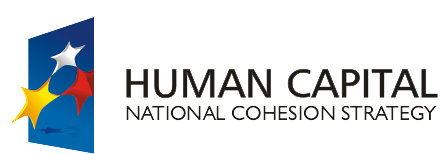 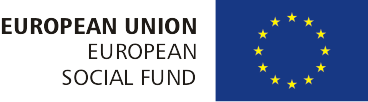 approach with possibilistic truth values
example (cont’d)
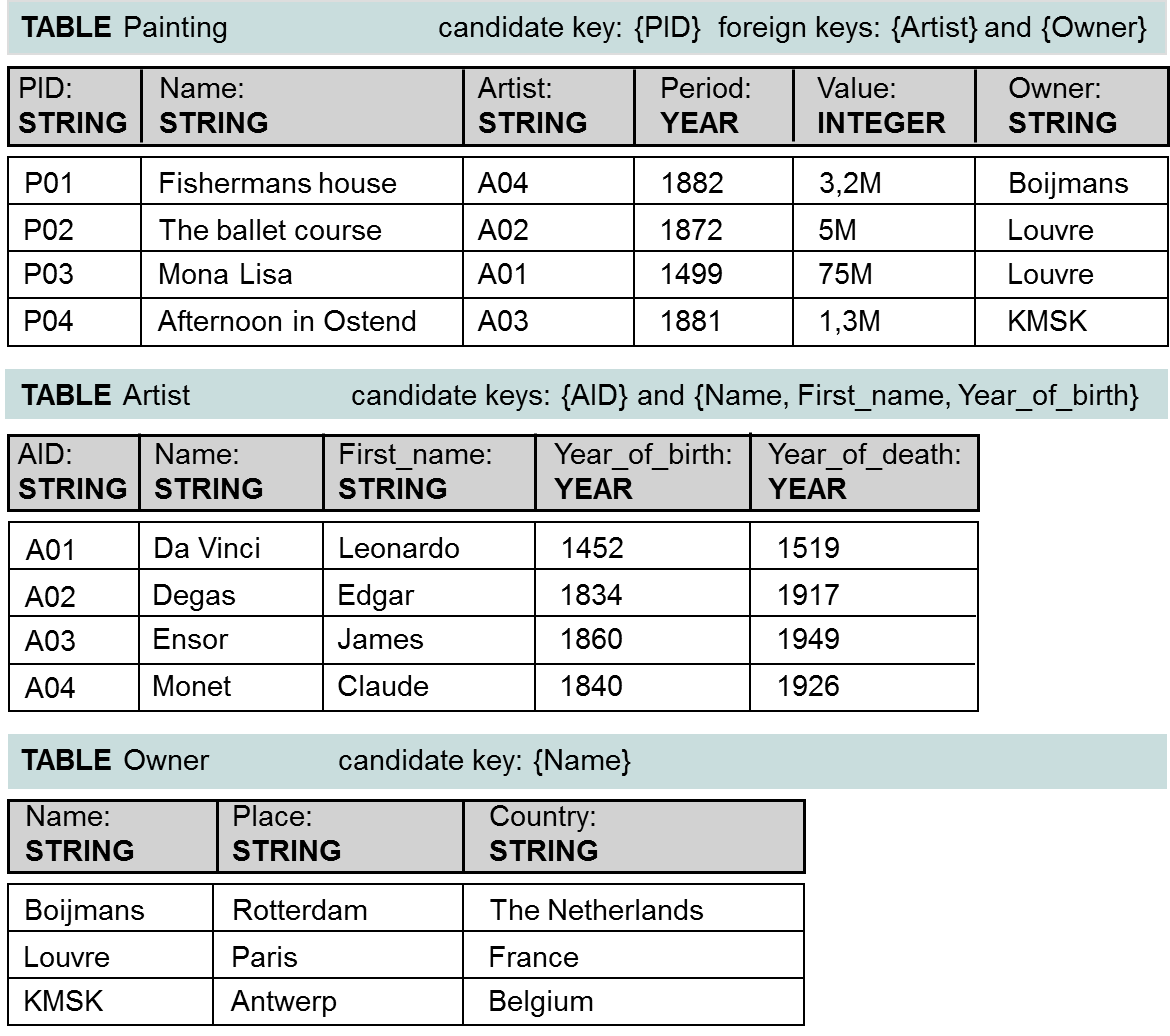 ‘Give the name of the painting and the name of the artist of all very expensive painting (less important: 60%) of which the artist died at the beginning of the 20th century (very important: 100%).’
algebraic expression
project(select(times(Painting,Artist),(Painting.Artist=Artist.AID, weight 1) AND
(Painting.Value IS ‘very expensive’, weight 0,6) AND
(Artist.Year_of_death IS ‘beginning 20th century’, weight 1)),
{Painting.Name, Artist.Name})
The Project is co-financed by the European Union from resources of the European Social Fund
Soft computing in searching and querying:basic techniques
Fuzzy querying of 
regular databases
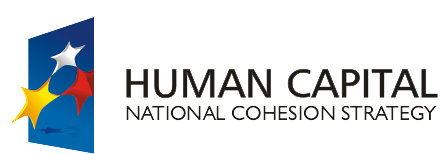 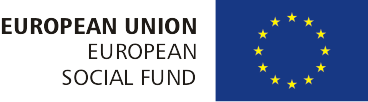 approach with possibilistic truth values
example (cont’d)
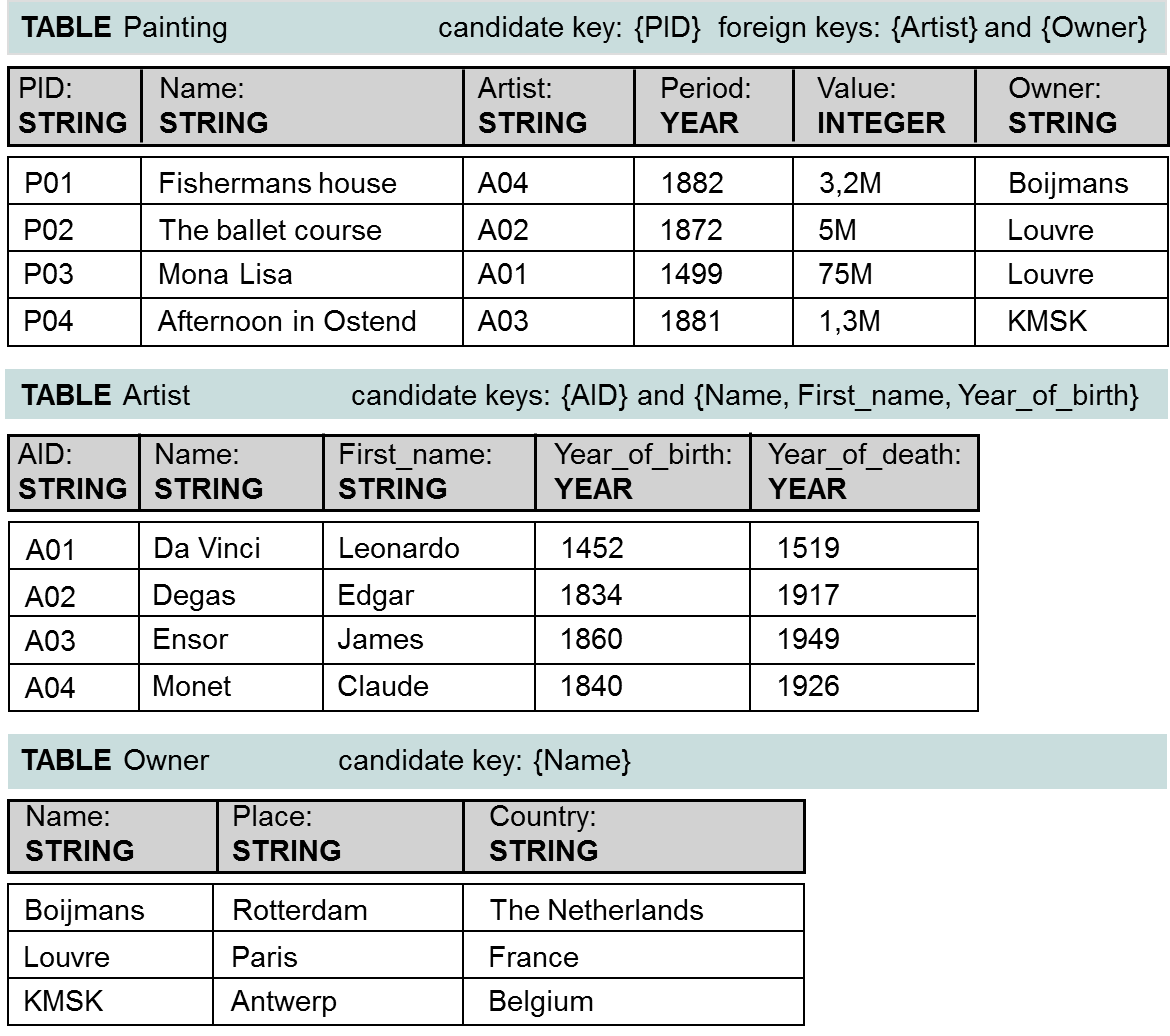 project(select(times(Painting,Artist),(Painting.Artist=Artist.AID, weight 1) AND
(Painting.Value IS ‘very expensive’, weight 0,6) AND
(Artist.Year_of_death IS ‘beginning 20th century’, weight 1)),
{Painting.Name, Artist.Name})


intermediate results


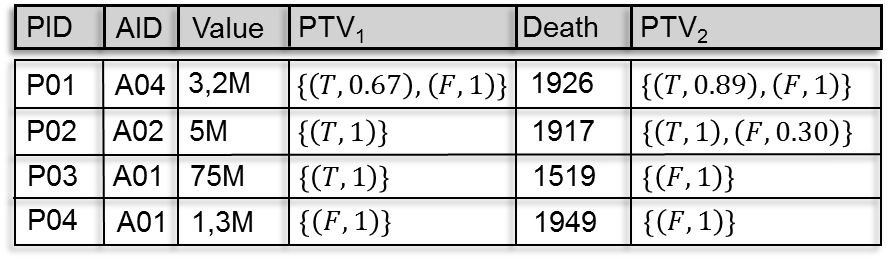 The Project is co-financed by the European Union from resources of the European Social Fund
Soft computing in searching and querying:basic techniques
Fuzzy querying of 
regular databases
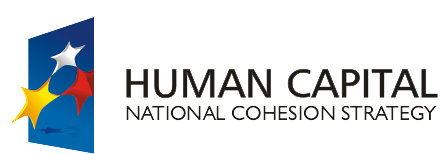 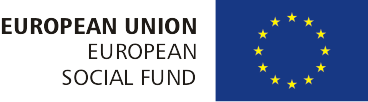 approach with possibilistic truth values
example (cont’d)
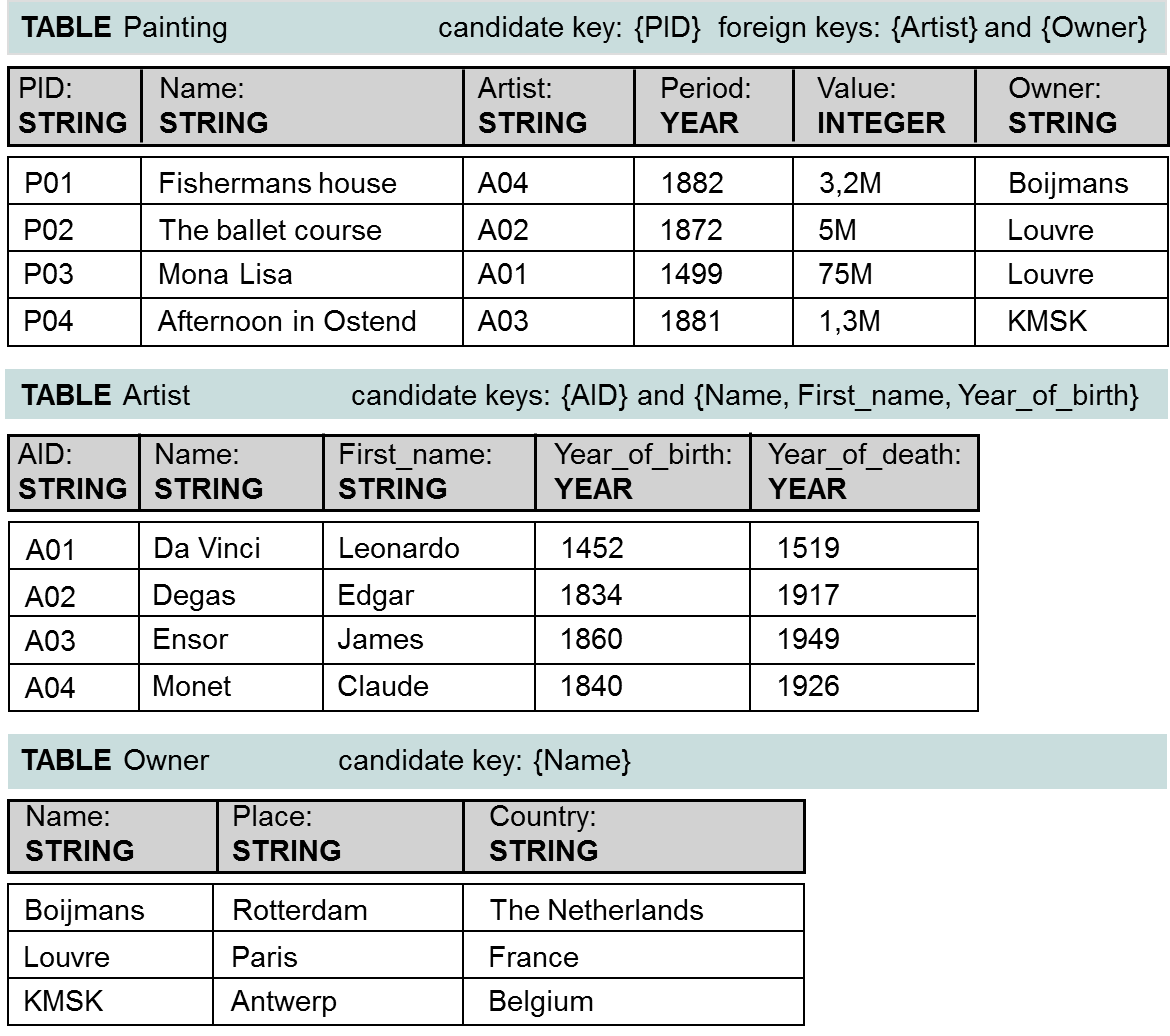 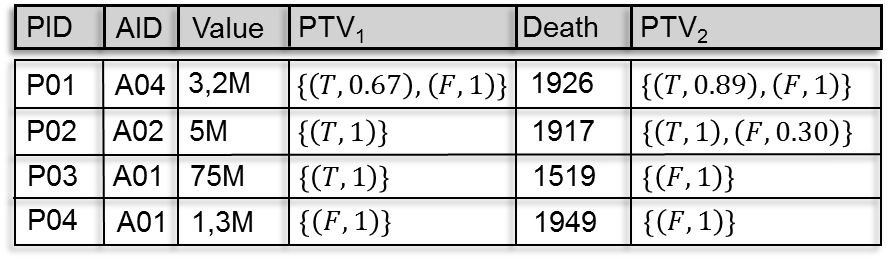 aggregation
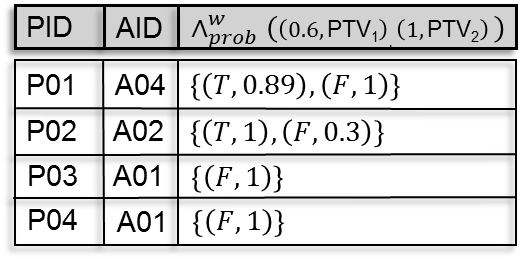 project(select(times(Painting,Artist),(Painting.Artist=Artist.AID, weight 1) AND
(Painting.Value IS ‘very expensive’, weight 0,6) AND
(Artist.Year_of_death IS ‘beginning 20th century’,                                                                               weight 1)),
{Painting.Name, Artist.Name})
The Project is co-financed by the European Union from resources of the European Social Fund
Soft computing in searching and querying:basic techniques
Fuzzy querying of 
regular databases
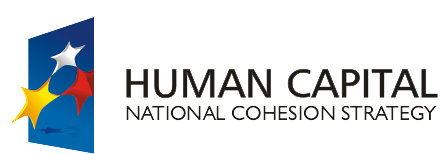 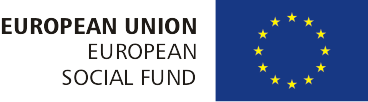 approach with possibilistic truth values
example (cont’d)
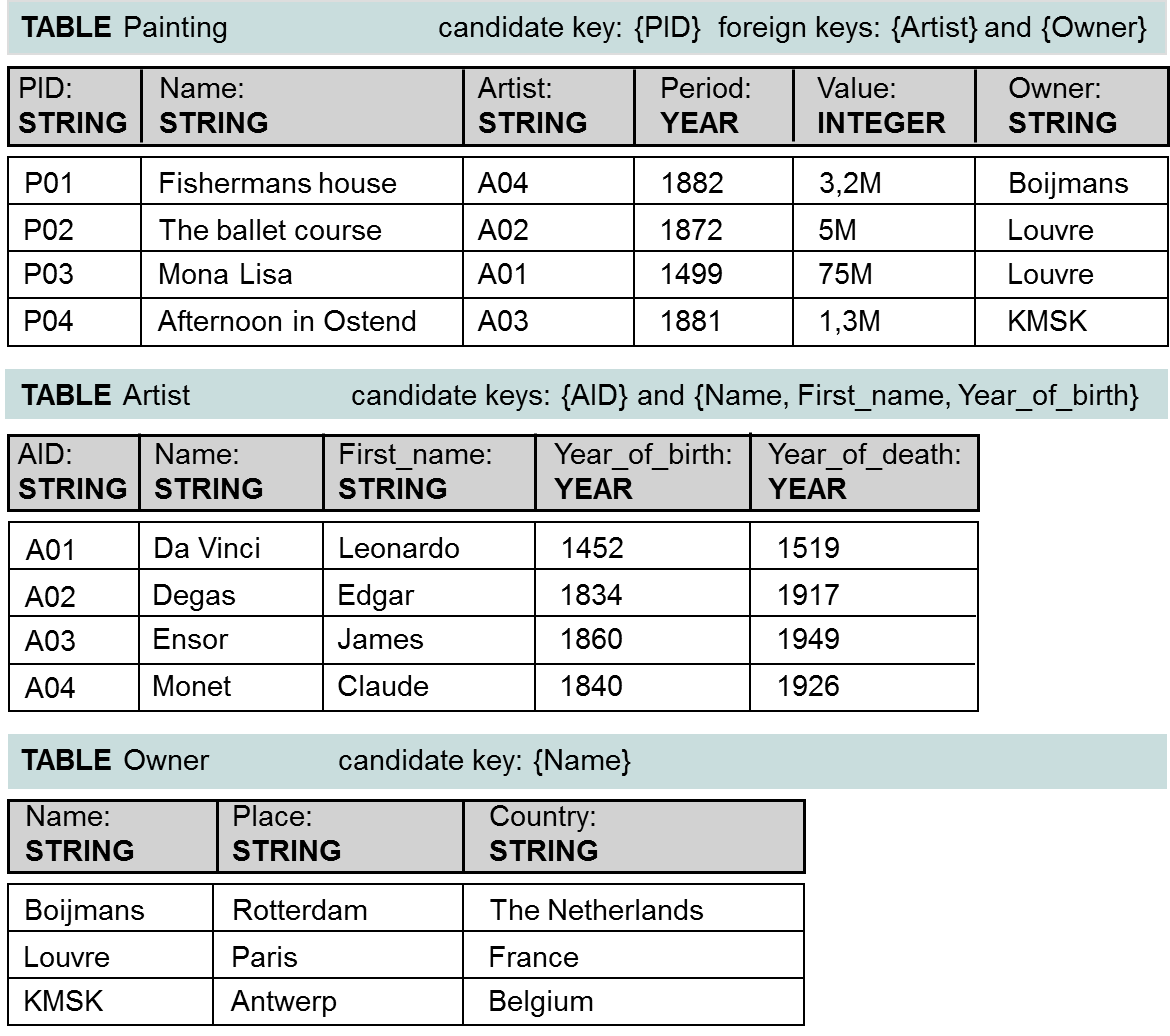 ‘Give the name of the painting and the name of the artist of all very expensive painting (less important: 60%) of which the artist died at the beginning of the 20th century (very important: 100%).’
result
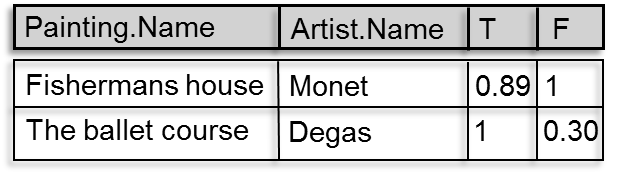 project(select(times(Painting,Artist),(Painting.Artist=Artist.AID, weight 1) AND
(Painting.Value IS ‘very expensive’, weight 0,6) AND
(Artist.Year_of_death IS ‘beginning 20th century’,                                                                               weight 1)),
{Painting.Name, Artist.Name})
The Project is co-financed by the European Union from resources of the European Social Fund
Soft computing in searching and querying:basic techniques
Fuzzy querying of 
regular databases
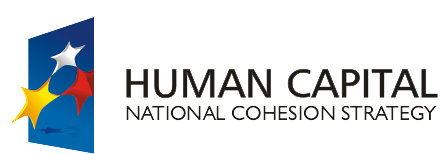 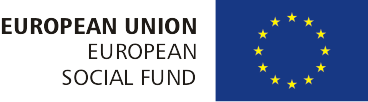 approach with possibilistic truth values
implementations
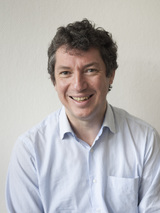 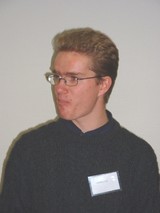 T. Matthé
G. De Tré
FlexQL
The Project is co-financed by the European Union from resources of the European Social Fund
Soft computing in searching and querying:basic techniques
Fuzzy querying of 
regular databases
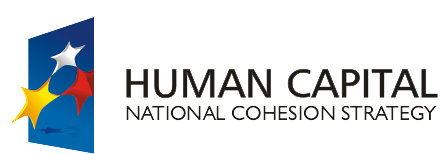 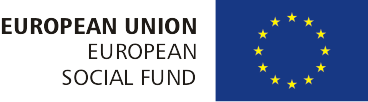 database query languages
The Project is co-financed by the European Union from resources of the European Social Fund
Soft computing in searching and querying:basic techniques
Fuzzy querying of 
regular databases
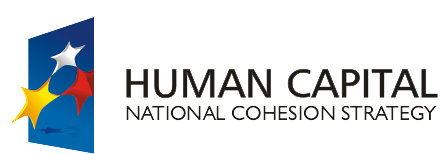 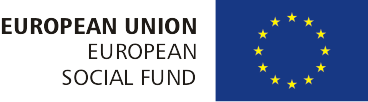 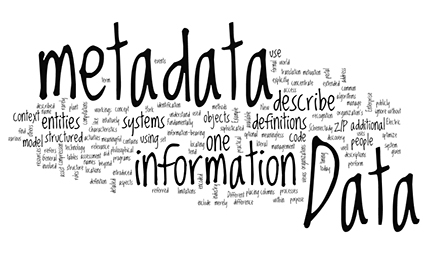 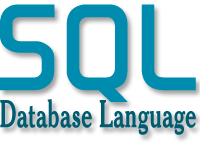 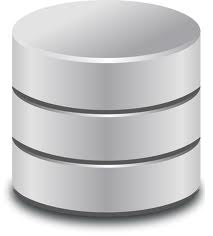 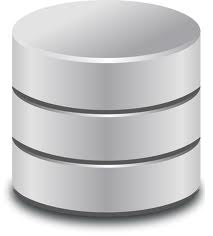 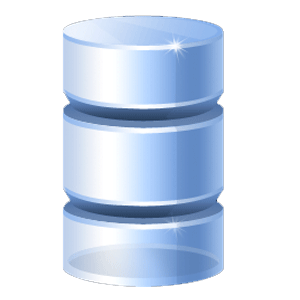 user metadata
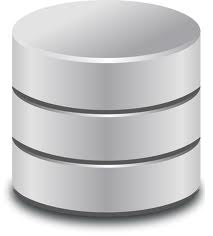 catalog
system metadata
data
The Project is co-financed by the European Union from resources of the European Social Fund
Soft computing in searching and querying:basic techniques
Fuzzy querying of 
‘fuzzy’ databases
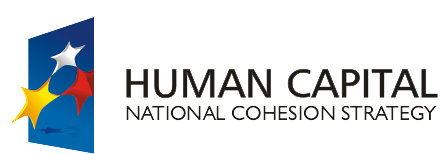 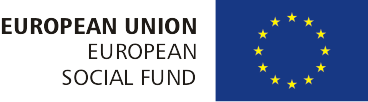 what if the data are imperfect?
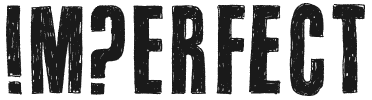 The Project is co-financed by the European Union from resources of the European Social Fund
Soft computing in searching and querying:basic techniques
Fuzzy querying of 
‘fuzzy’ databases
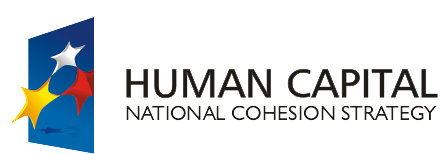 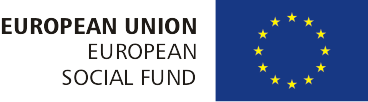 sources of imperfections
data(base) integration
predictive data
information loss or damage in data sources
automatically retrieved data
…
The Project is co-financed by the European Union from resources of the European Social Fund
Soft computing in searching and querying:basic techniques
Fuzzy querying of 
‘fuzzy’ databases
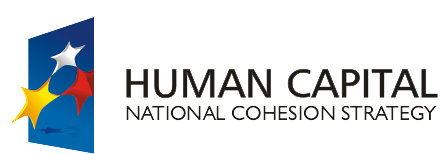 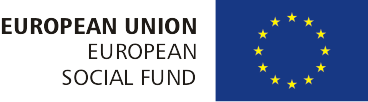 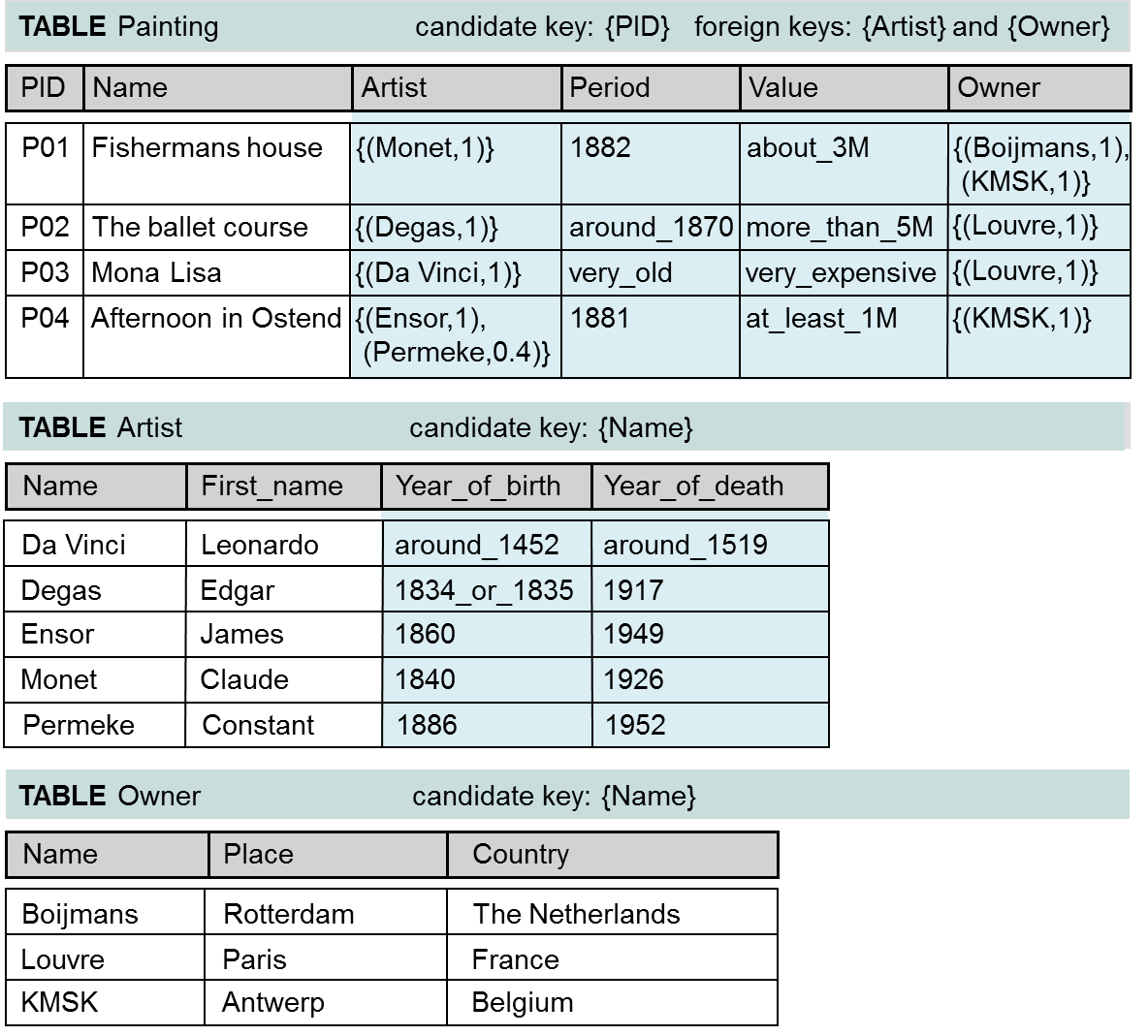 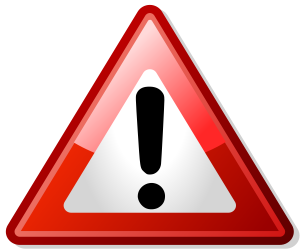 degrees of uncertainty
The Project is co-financed by the European Union from resources of the European Social Fund
Soft computing in searching and querying:basic techniques
Fuzzy querying of 
‘fuzzy’ databases
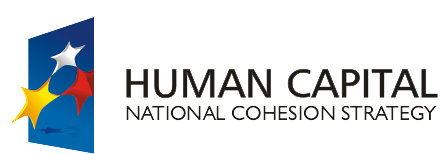 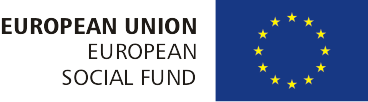 fuzzy querying
introduce flexible preferences in querying
preferences inside query conditions
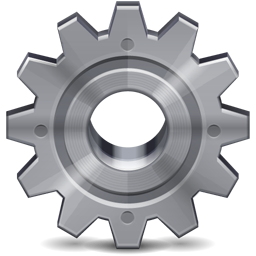 preferences between query conditions
P. Bosc, D. Kraft, and F. Petry, ``Fuzzy sets in database and information systems: status and opportunities'', Fuzzy Sets and Systems 153 3 (2005) 418--426.
The Project is co-financed by the European Union from resources of the European Social Fund
Soft computing in searching and querying:basic techniques
Fuzzy querying of 
‘fuzzy’ databases
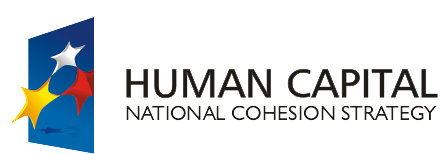 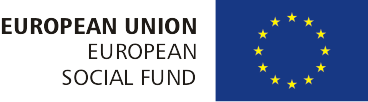 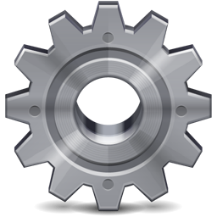 fuzzy querying
preferences inside query conditions
‘inside’
preferences
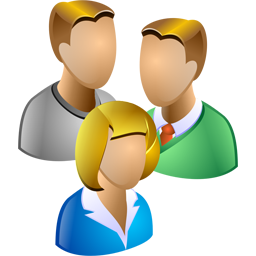 users only approximately describe what they are looking for
limited knowledgee.g. was the painting painted in 1882, 1883 or in 1884?
allow some tollerancee.g. students with a high score in math
still the same… but the data can now be uncertain
The Project is co-financed by the European Union from resources of the European Social Fund
Soft computing in searching and querying:basic techniques
Fuzzy querying of 
‘fuzzy’ databases
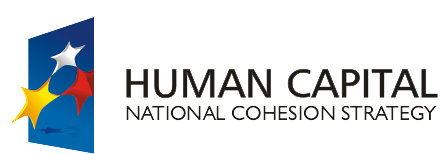 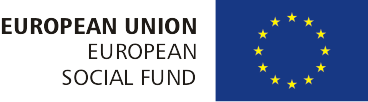 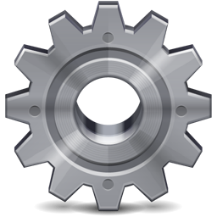 modelling
‘inside’
preferences
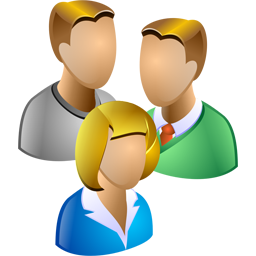 ‘high_score’ in math
painted ‘around_1883’
1
1
0
0
0
10
20
14
16
date
score
1885
1883
1881
1884
1882
degrees of compatibility (with user preferences)
still the same… but the data can now be uncertain
The Project is co-financed by the European Union from resources of the European Social Fund
Soft computing in searching and querying:basic techniques
Fuzzy querying of 
‘fuzzy’ databases
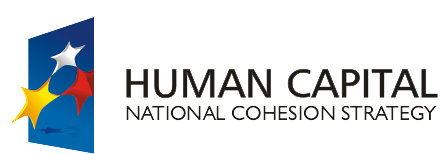 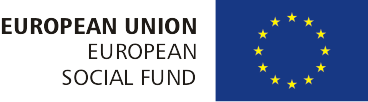 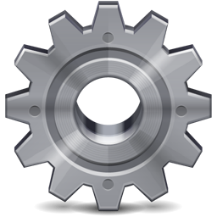 ‘inside’
preferences
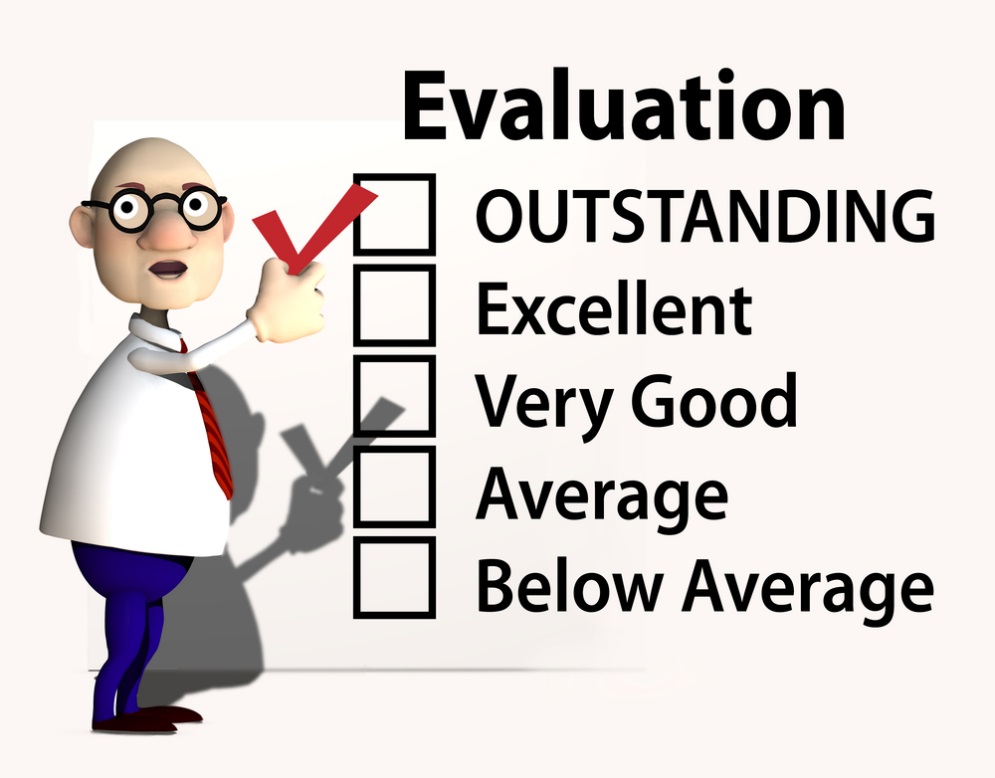 possibility and necessity
possibilistic truth values
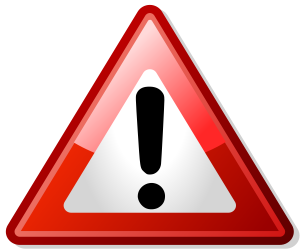 uncertainty in the data cannot disappear
The Project is co-financed by the European Union from resources of the European Social Fund
Soft computing in searching and querying:basic techniques
Fuzzy querying of 
‘fuzzy’ databases
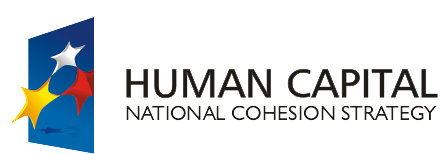 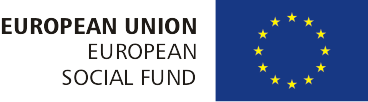 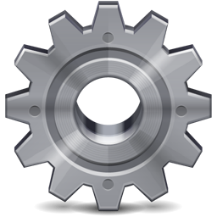 evaluation with possibility and necessity
‘inside’
preferences
necessity that the values of r satisfy c
possibility that the values of r satisfy c
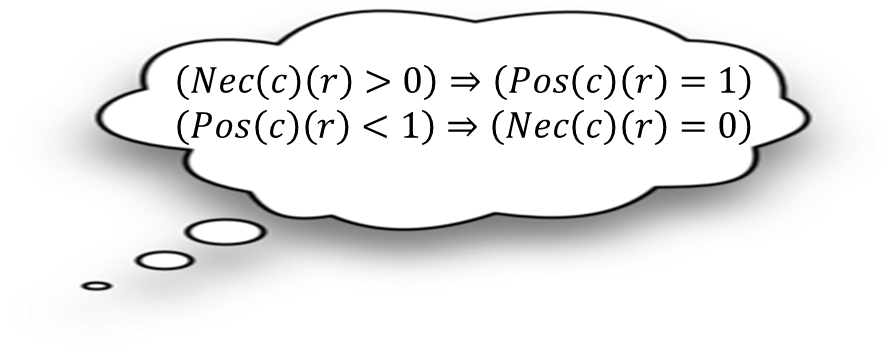 The Project is co-financed by the European Union from resources of the European Social Fund
Soft computing in searching and querying:basic techniques
Fuzzy querying of 
‘fuzzy’ databases
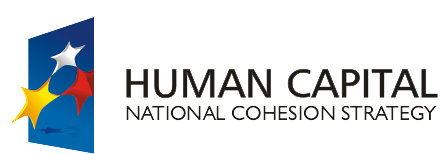 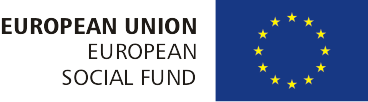 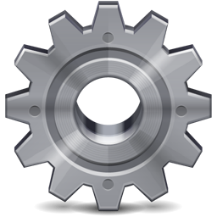 evaluation with possibility and necessity
‘inside’
preferences
linguistic term
e.g. ‘age is much lower than middle-aged’        ‘value is approximately equal to 3.000 Euro’
where
with
The Project is co-financed by the European Union from resources of the European Social Fund
Soft computing in searching and querying:basic techniques
Fuzzy querying of 
‘fuzzy’ databases
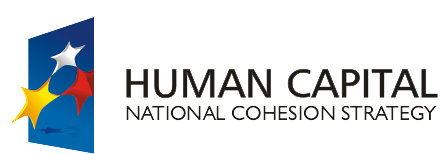 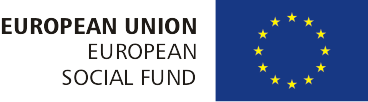 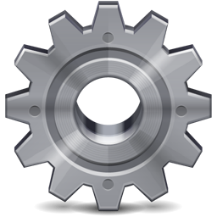 evaluation with possibility and necessity
‘inside’
preferences
e.g. ‘value IS expensive’        ‘period IS old’
where
The Project is co-financed by the European Union from resources of the European Social Fund
Soft computing in searching and querying:basic techniques
Fuzzy querying of 
‘fuzzy’ databases
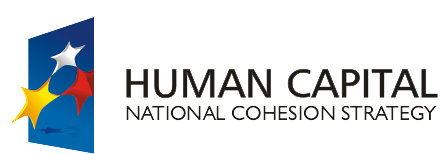 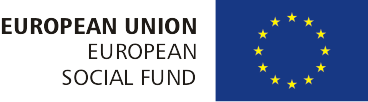 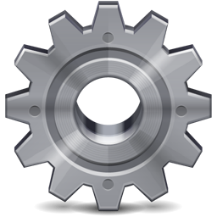 evaluation with possibility and necessity
‘inside’
preferences
attribute
e.g. ‘score for math exam is much different from score for physics exam’        ‘sale price is approximately equal to purchase price’
where
The Project is co-financed by the European Union from resources of the European Social Fund
Soft computing in searching and querying:basic techniques
Fuzzy querying of 
‘fuzzy’ databases
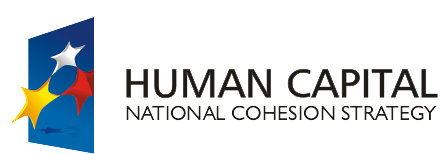 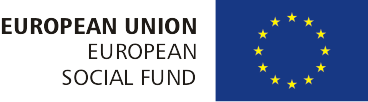 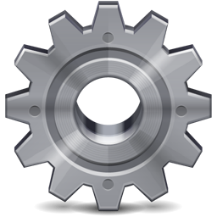 evaluation with possibility and necessity
composed conditions - aggregation
‘inside’
preferences
conjunction
disjunction
The Project is co-financed by the European Union from resources of the European Social Fund
Soft computing in searching and querying:basic techniques
Fuzzy querying of 
‘fuzzy’ databases
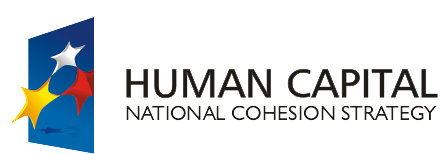 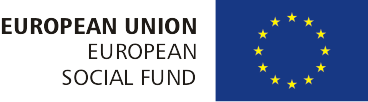 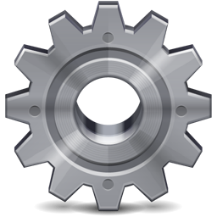 evaluation with possibility and necessity
composed conditions – aggregation (cont’d)
‘inside’
preferences
negation
negation has precedency over conjunction and disjunction, whereas conjunction has precedency over disjunction
The Project is co-financed by the European Union from resources of the European Social Fund
Soft computing in searching and querying:basic techniques
Fuzzy querying of 
‘fuzzy’ databases
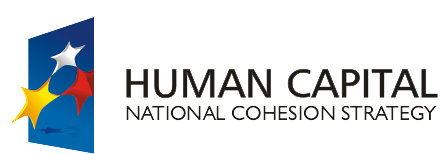 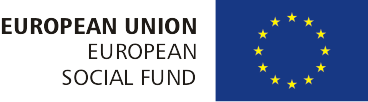 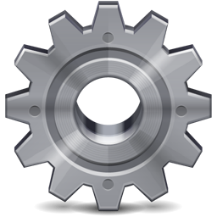 evaluation with possibilistic truth values
‘inside’
preferences
possibility that c is not applicable for r
possibility that the values of r do not satisfy c
possibility that the values of r satisfy c
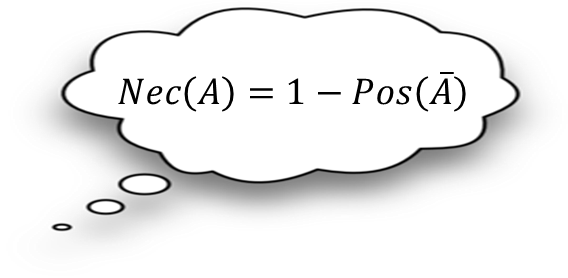 relationship with possibility and necessity
The Project is co-financed by the European Union from resources of the European Social Fund
Soft computing in searching and querying:basic techniques
Fuzzy querying of 
‘fuzzy’ databases
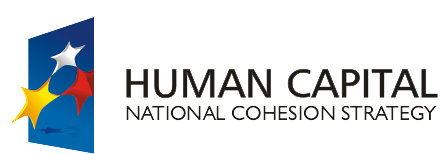 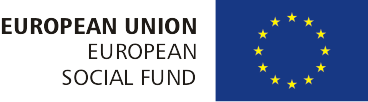 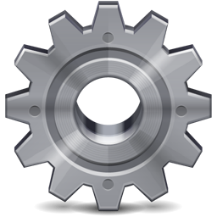 evaluation with possibilistic truth values
‘inside’
preferences
linguistic term
e.g. ‘age is much lower than middle-aged’        ‘value is approximately equal to 3.000 Euro’
where
with
The Project is co-financed by the European Union from resources of the European Social Fund
Soft computing in searching and querying:basic techniques
Fuzzy querying of 
‘fuzzy’ databases
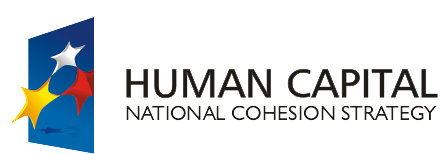 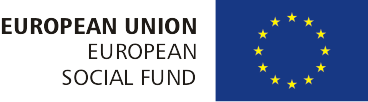 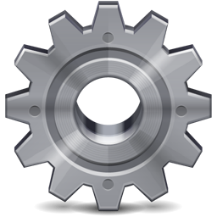 evaluation with possibilistic truth values
‘inside’
preferences
e.g. ‘value IS expensive’        ‘period IS old’
where
The Project is co-financed by the European Union from resources of the European Social Fund
Soft computing in searching and querying:basic techniques
Fuzzy querying of 
‘fuzzy’ databases
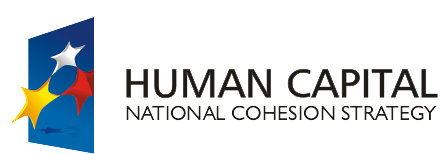 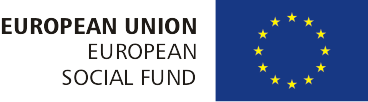 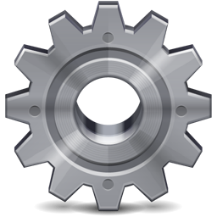 evaluation with possibilistic truth values
‘inside’
preferences
example
evaluation of ‘around_30K IS cheap’
cheap
around_30K
1
1-cheap
0
Prices for paintings
30K
10K
20K
50K
70K
40K
60K
80K
Price
The Project is co-financed by the European Union from resources of the European Social Fund
Soft computing in searching and querying:basic techniques
Fuzzy querying of 
‘fuzzy’ databases
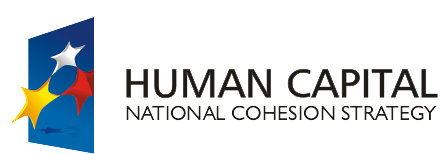 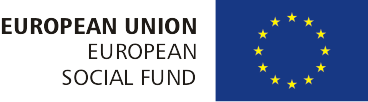 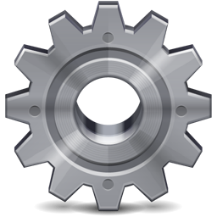 evaluation with possibilistic truth values
‘inside’
preferences
attribute
e.g. ‘score for math exam is much different from score for physics exam’        ‘sale price is approximately equal to purchase price’
where
The Project is co-financed by the European Union from resources of the European Social Fund
Soft computing in searching and querying:basic techniques
Fuzzy querying of 
‘fuzzy’ databases
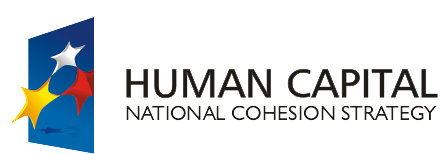 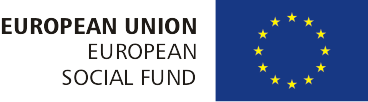 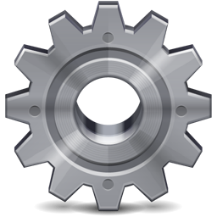 evaluation with possibilistic truth values
composed conditions - aggregation
‘inside’
preferences
the same as with fuzzy querying of regular databases
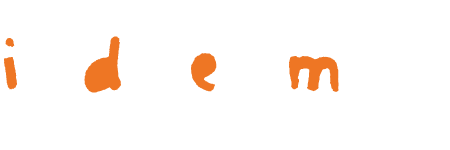 The Project is co-financed by the European Union from resources of the European Social Fund
Soft computing in searching and querying:basic techniques
Fuzzy querying of 
‘fuzzy’ databases
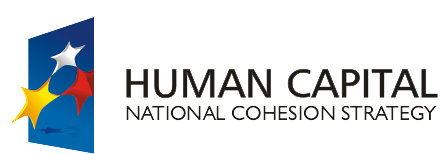 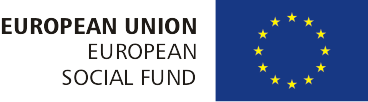 database query languages
possibility and necessity
integration in
 database management system
possibilistic truth values
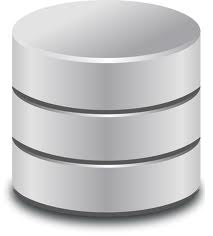 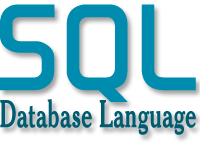 The Project is co-financed by the European Union from resources of the European Social Fund
Soft computing in searching and querying:basic techniques
Fuzzy querying of 
‘fuzzy’ databases
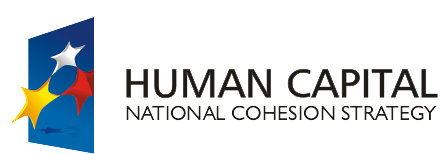 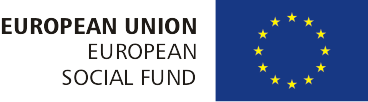 database query languages
relational algebra
basic operators
Based on set theory
Table Artist
union
intersection
difference
Cartesian product
A_ID:
char(3)
Name:
varchar
First_name:
varchar
Birth:
integer
Death:
integer
A01
Da Vinci
Leonardo
1452
1519
A02
Degas
Edgar
1834
1917
A03
Ensor
James
1860
1949
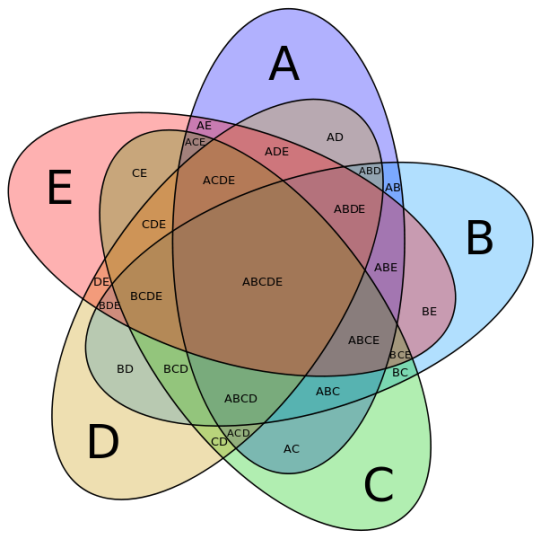 Monet
Claude
1840
1926
A04
Based on table structure
select
project
join 
division
The Project is co-financed by the European Union from resources of the European Social Fund
Soft computing in searching and querying:basic techniques
Fuzzy querying of 
‘fuzzy’ databases
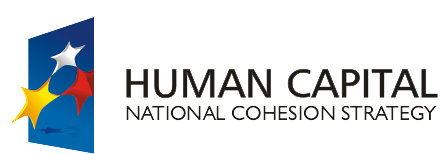 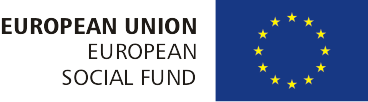 approach with possibility and necessity
extend relations with two extra system attributes
TABLE Artist
Pos:REAL
AID:STRING
Name:STRING
First_name:STRING
Year_of_birth:YEAR
Year_of_death:YEAR
Name:STRING
Nec:REAL
1,0000
around_1452
around_1519
1,0000
Da Vinci
Leonardo
A01
0,8530
1834_or_1835
0
Degas
Edgar
1917
A02
0,2000
0
Ensor
James
1860
1949
A03
1,0000
0,6000
Monet
Claude
1840
1926
A04
The Project is co-financed by the European Union from resources of the European Social Fund
Soft computing in searching and querying:basic techniques
Fuzzy querying of 
‘fuzzy’ databases
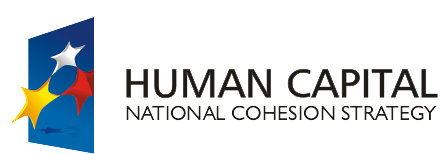 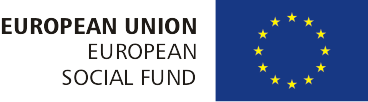 approach with possibility and necessity
algebraic operators
union
intersection
difference
The Project is co-financed by the European Union from resources of the European Social Fund
Soft computing in searching and querying:basic techniques
Fuzzy querying of 
‘fuzzy’ databases
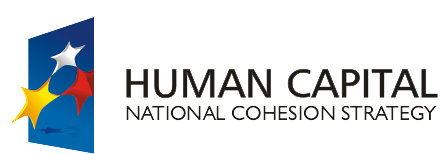 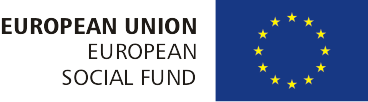 approach with possibility and necessity
algebraic operators (cont’d)
Cartesian product
select
project
The Project is co-financed by the European Union from resources of the European Social Fund
Soft computing in searching and querying:basic techniques
Fuzzy querying of 
‘fuzzy’ databases
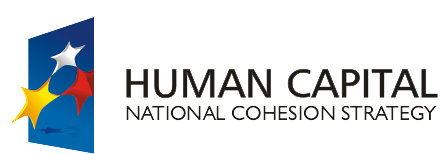 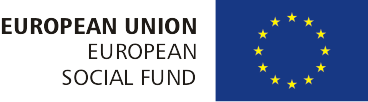 approach with possibility and necessity
implementations
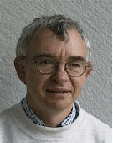 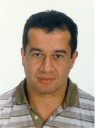 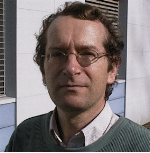 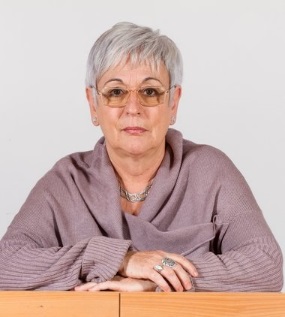 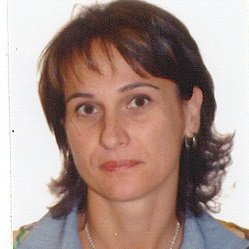 D. Dubois
M.A. Vila
H. Prade
O. Pons
J.M. Medina
PRETI
Gefred
The Project is co-financed by the European Union from resources of the European Social Fund
Soft computing in searching and querying:basic techniques
Fuzzy querying of 
‘fuzzy’ databases
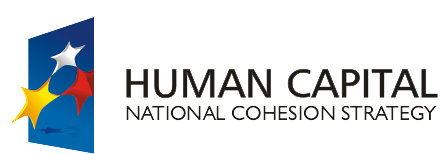 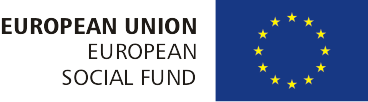 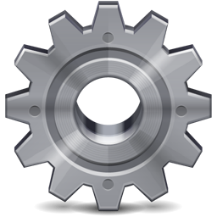 approach with possibilistic truth values
‘inside’
preferences
TABLE Artist
AID:STRING
Name:STRING
First_name:STRING
Year_of_birth:YEAR
Year_of_death:YEAR
F:REAL
Name:STRING
T:REAL
:REAL
around_1452
around_1519
1,0000
0,0000
0,0000
Da Vinci
Leonardo
A01
0,0000
1,0000
1834_or_1835
1,0000
Degas
Edgar
1917
A02
1,0000
1,0000
Ensor
James
1860
1949
0,0000
A03
1,0000
0,0000
1,0000
Monet
Claude
1840
1926
A04
the same as with fuzzy querying 
of regular databases
The Project is co-financed by the European Union from resources of the European Social Fund
Soft computing in searching and querying:basic techniques
Fuzzy querying of 
‘fuzzy’ databases
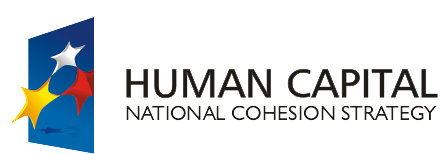 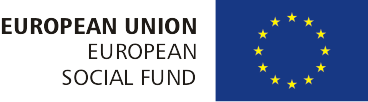 approach with possibilistic truth values
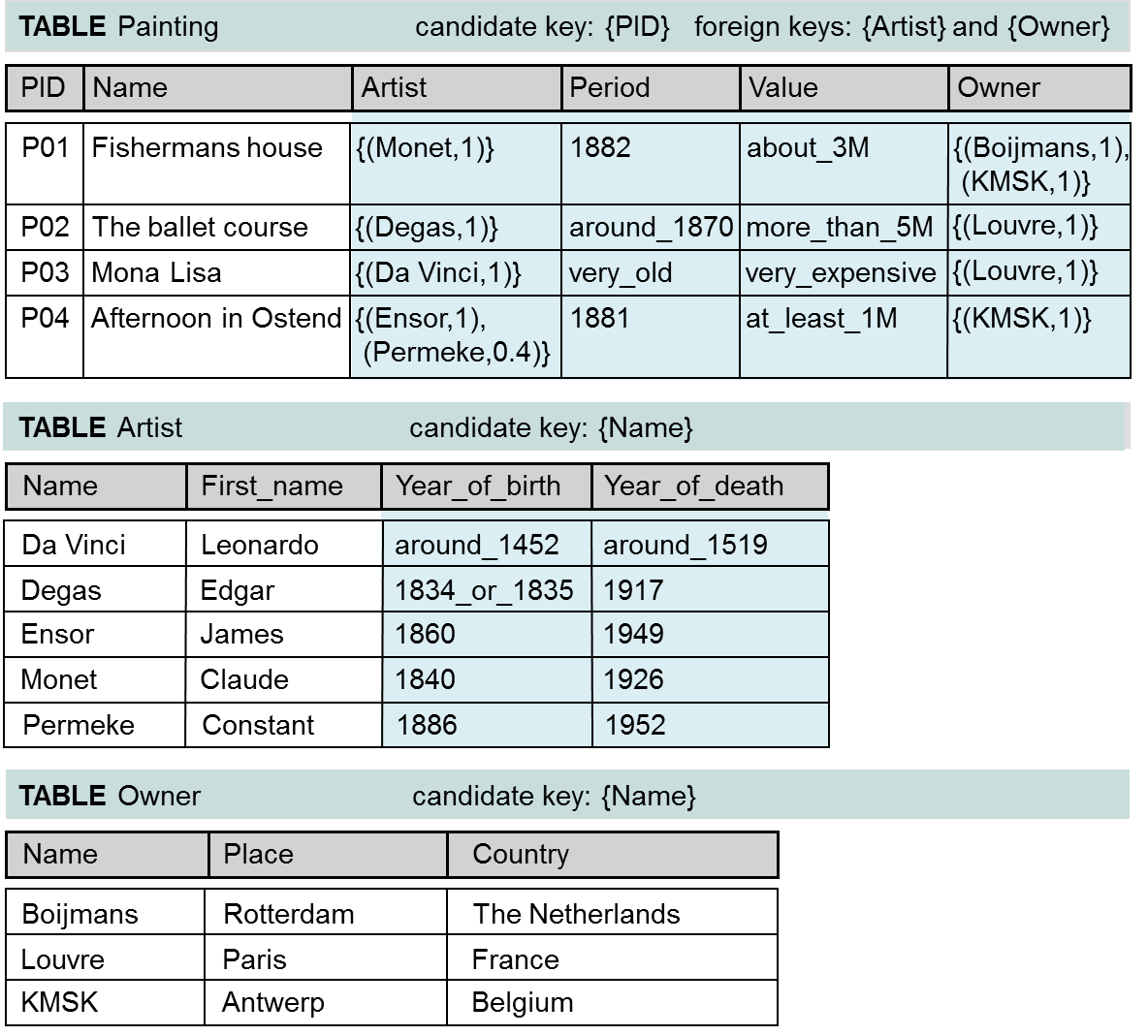 example
‘Give the name of the painting and the name of the artist of all very expensive painting (less important: 60%) of which the artist died at the beginning of the 20th century (very important: 100%).’
‘beginning 20th century’
‘very expensive’
1
1
0
0
price
date
2M
5M
3M
1M
4M
1940
1920
1900
1930
1910
The Project is co-financed by the European Union from resources of the European Social Fund
Soft computing in searching and querying:basic techniques
Fuzzy querying of 
‘fuzzy’ databases
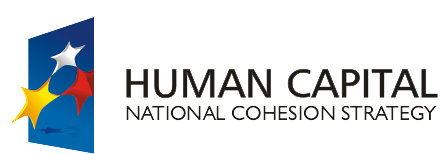 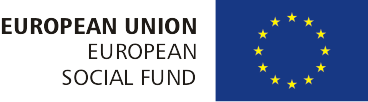 approach with possibilistic truth values
example (cont’d)
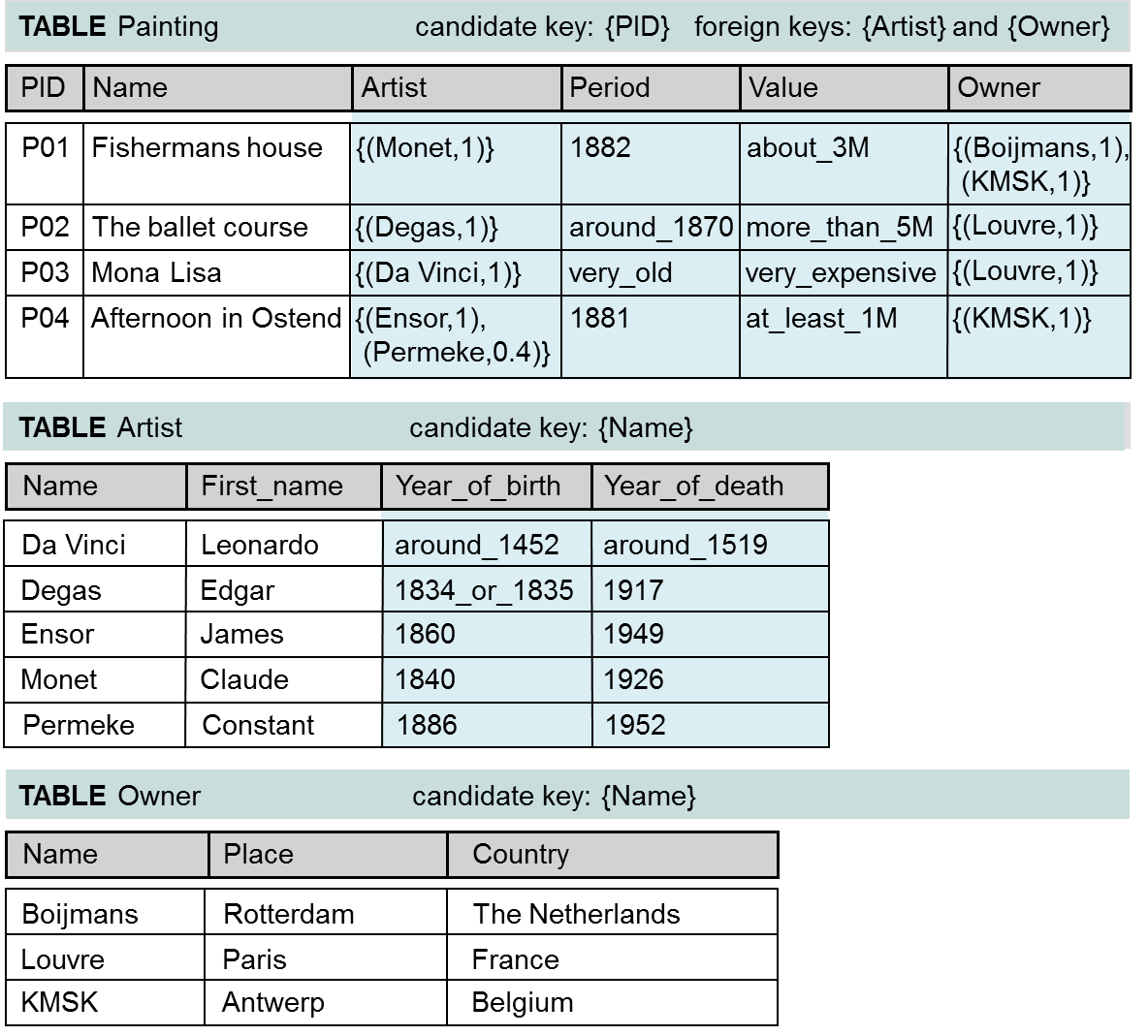 ‘Give the name of the painting and the name of the artist of all very expensive painting (less important: 60%) of which the artist died at the beginning of the 20th century (very important: 100%).’
algebraic expression
project(select(times(Painting,Artist),(Painting.Artist=Artist.Name, weight 1) AND
(Painting.Value IS ‘very expensive’, weight 0,6) AND
(Artist.Year_of_death IS ‘beginning 20th century’, weight 1)),
{Painting.Name, Artist.Name})
The Project is co-financed by the European Union from resources of the European Social Fund
Soft computing in searching and querying:basic techniques
Fuzzy querying of 
‘fuzzy’ databases
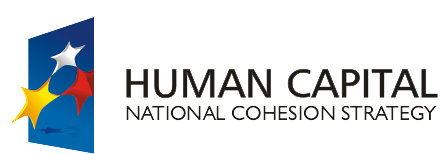 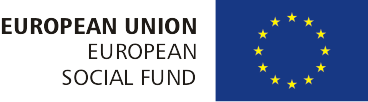 approach with possibilistic truth values
example (cont’d)
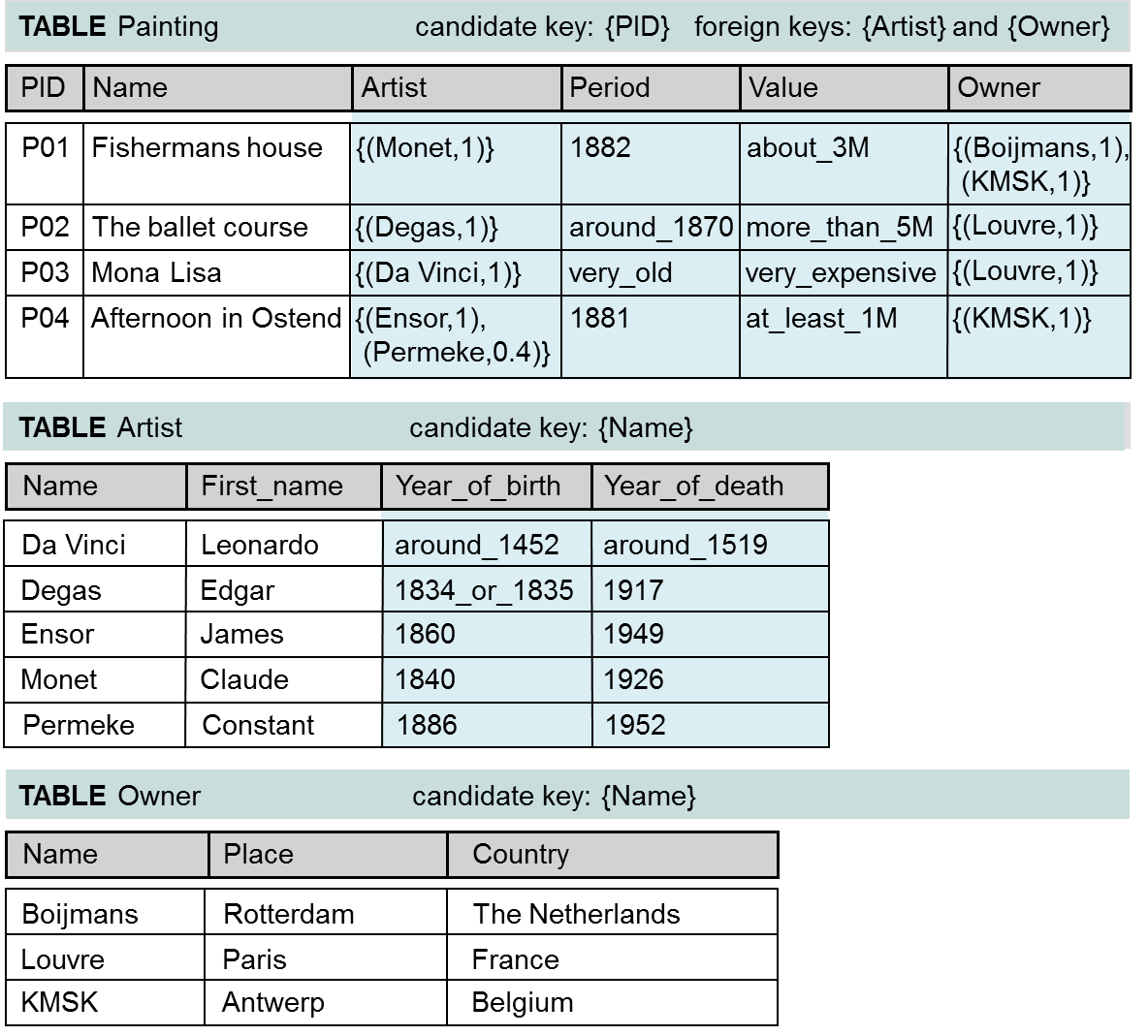 project(select(times(Painting,Artist),(Painting.Artist=Artist.Name, weight 1) AND
(Painting.Value IS ‘very expensive’, weight 0,6) AND
(Artist.Year_of_death IS ‘beginning 20th century’, weight 1)),
{Painting.Name, Artist.Name})



intermediate results

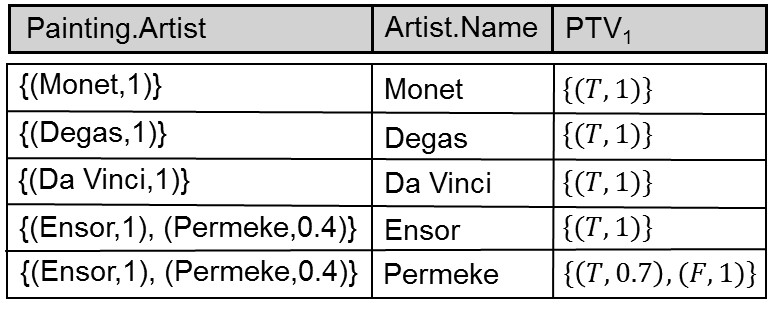 The Project is co-financed by the European Union from resources of the European Social Fund
Soft computing in searching and querying:basic techniques
Fuzzy querying of 
‘fuzzy’ databases
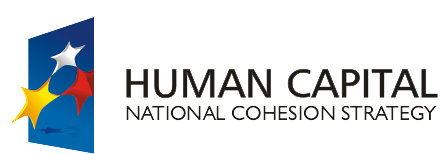 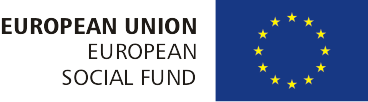 approach with possibilistic truth values
example (cont’d)
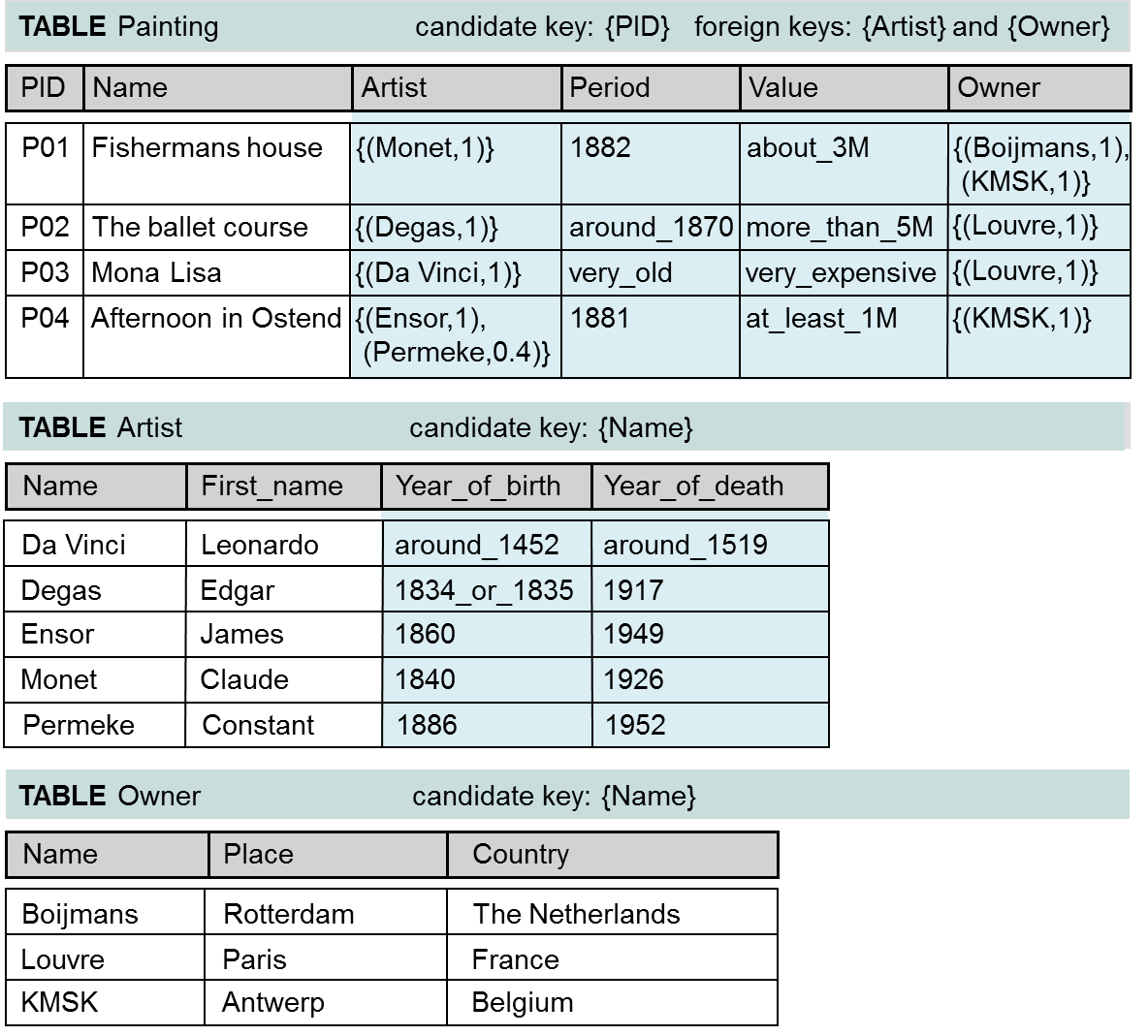 project(select(times(Painting,Artist),(Painting.Artist=Artist.Name, weight 1) AND
(Painting.Value IS ‘very expensive’, weight 0,6) AND
(Artist.Year_of_death IS ‘beginning 20th century’, weight 1)),
{Painting.Name, Artist.Name})



intermediate results (cont’d)


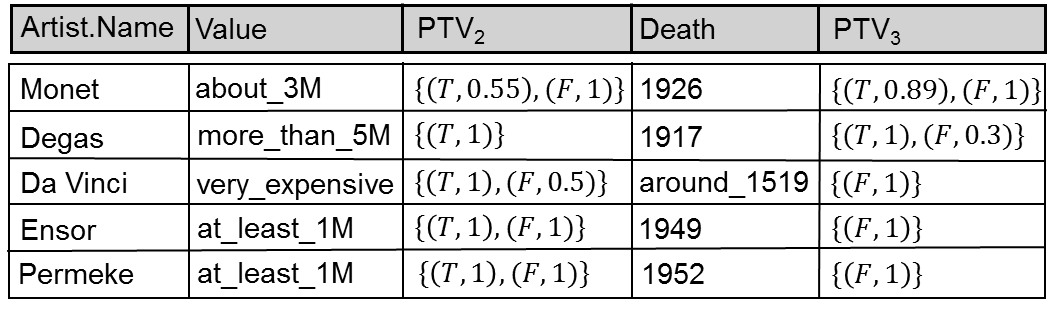 The Project is co-financed by the European Union from resources of the European Social Fund
Soft computing in searching and querying:basic techniques
Fuzzy querying of 
‘fuzzy’ databases
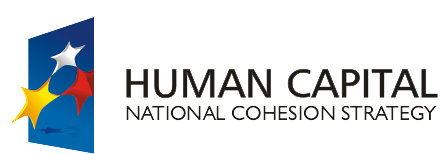 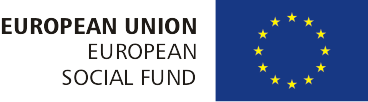 approach with possibilistic truth values
example (cont’d)
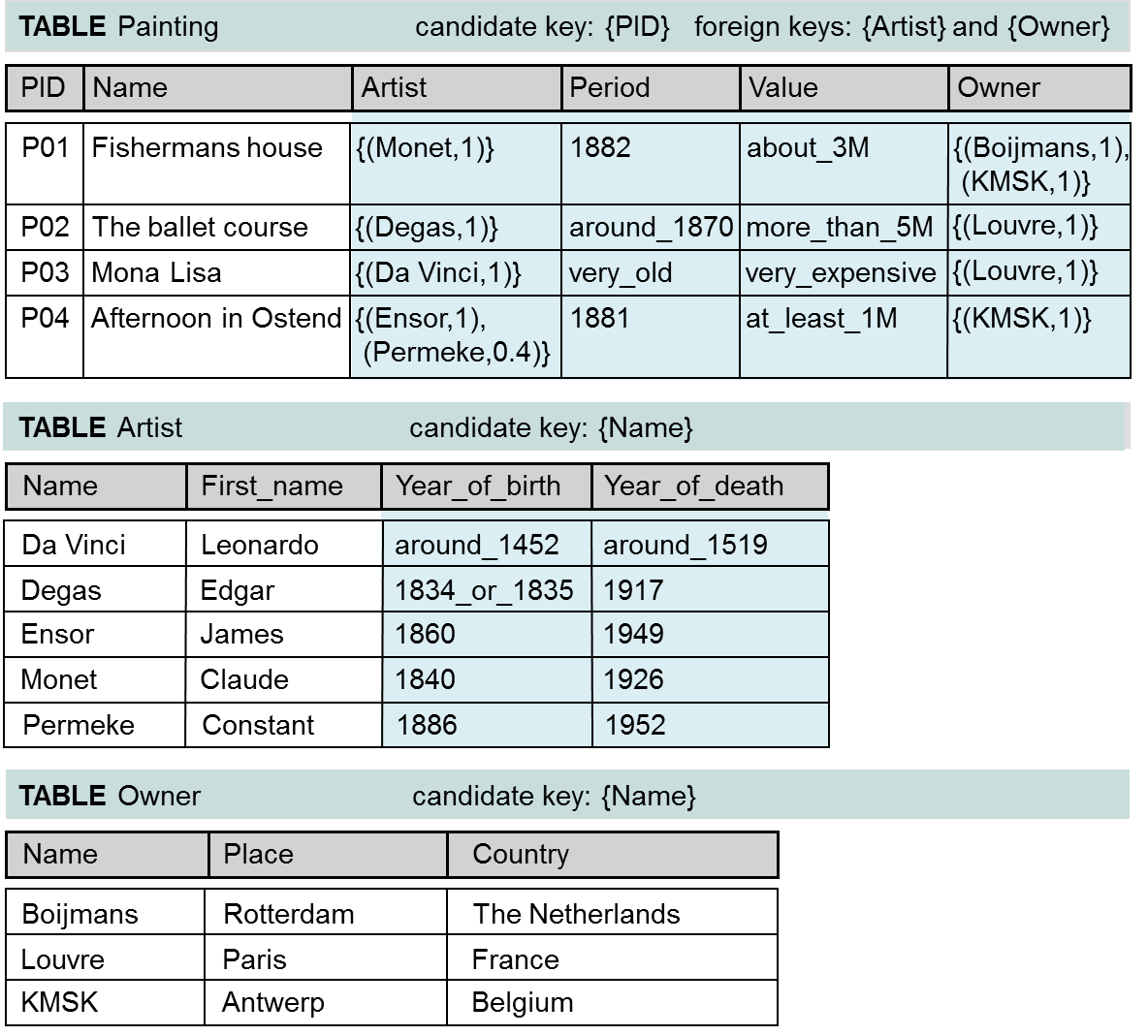 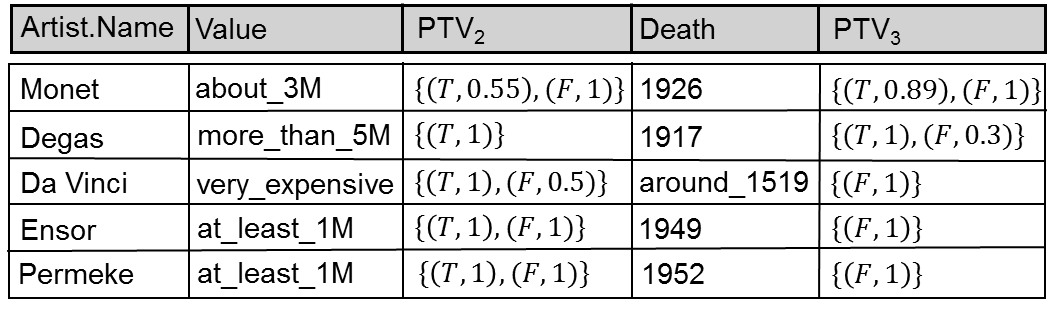 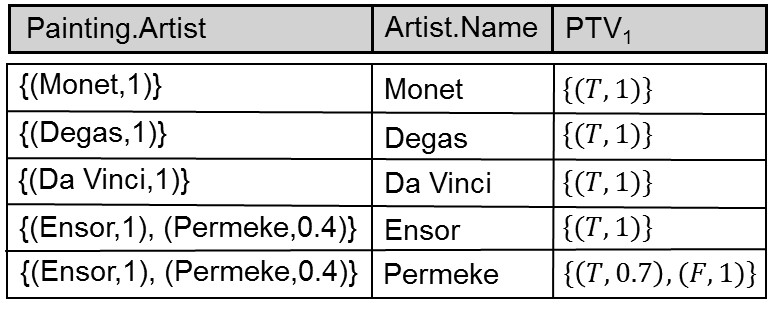 aggregation
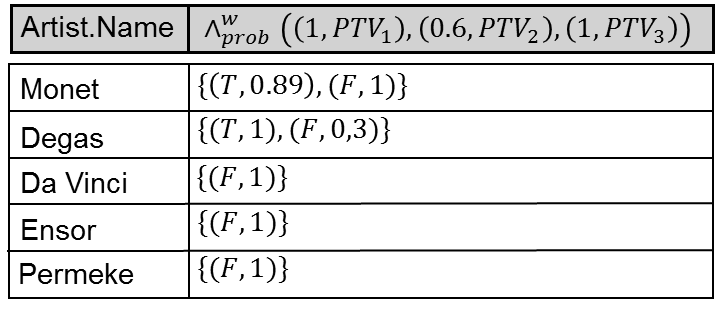 project(select(times(Painting,Artist),(Painting.Artist=Artist.Name, weight 1) AND
(Painting.Value IS ‘very expensive’, weight 0,6) AND
(Artist.Year_of_death IS ‘beginning 20th century’,                                                                               weight 1)),
{Painting.Name, Artist.Name})
The Project is co-financed by the European Union from resources of the European Social Fund
Soft computing in searching and querying:basic techniques
Fuzzy querying of 
‘fuzzy’ databases
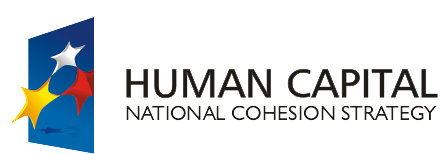 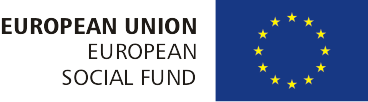 approach with possibilistic truth values
example (cont’d)
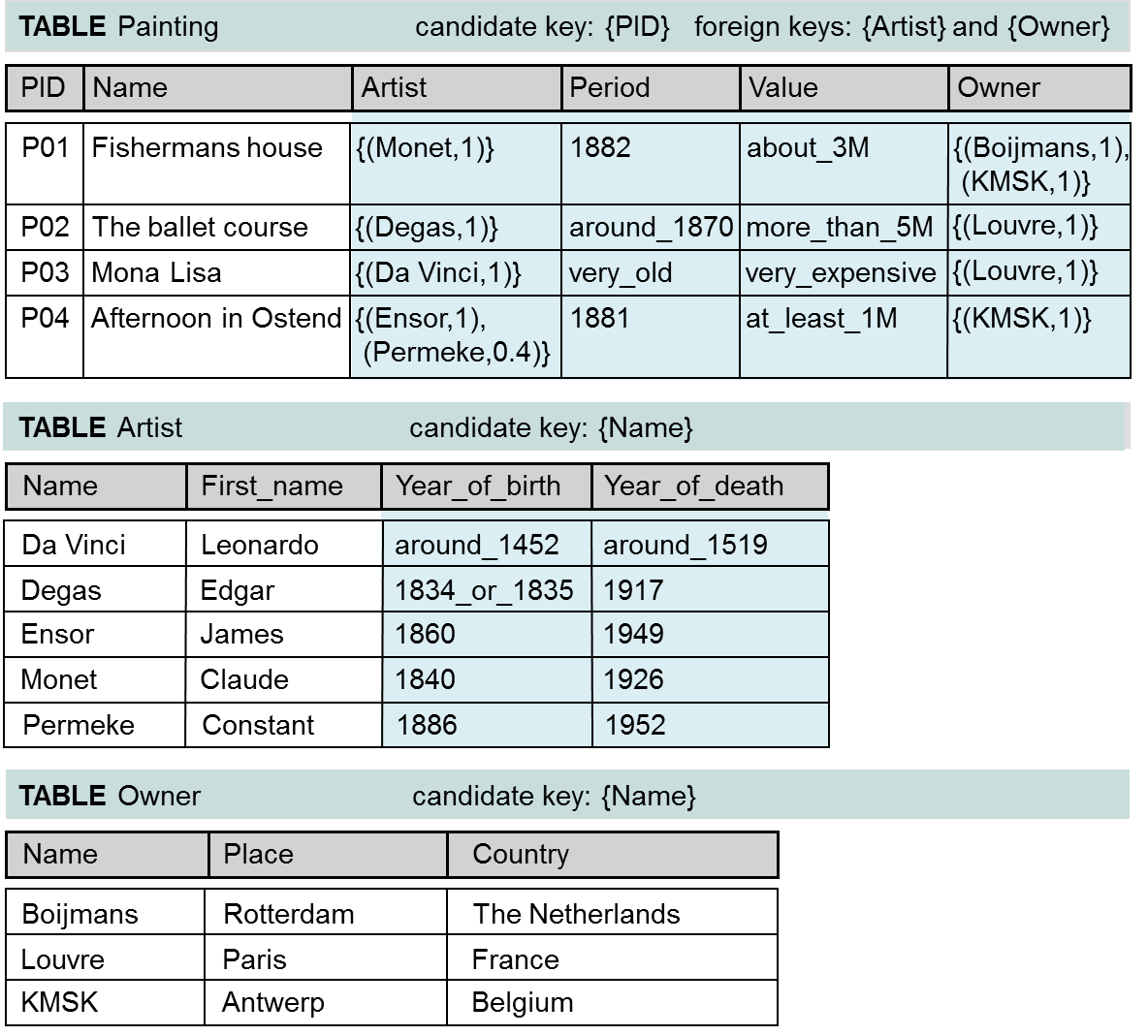 ‘Give the name of the painting and the name of the artist of all very expensive painting (less important: 60%) of which the artist died at the beginning of the 20th century (very important: 100%).’
result
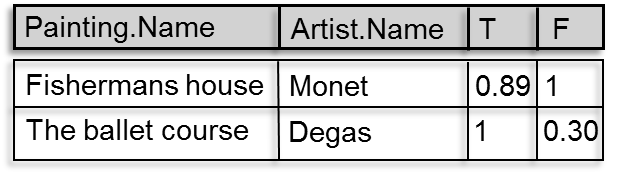 project(select(times(Painting,Artist),(Painting.Artist=Artist.Name, weight 1) AND
(Painting.Value IS ‘very expensive’, weight 0,6) AND
(Artist.Year_of_death IS ‘beginning 20th century’,                                                                               weight 1)),
{Painting.Name, Artist.Name})
The Project is co-financed by the European Union from resources of the European Social Fund
Soft computing in searching and querying:basic techniques
Fuzzy querying of 
‘fuzzy’ databases
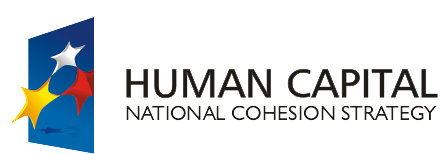 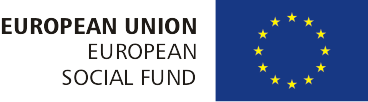 handling missing information
approach with possibility and necessity
modelling unknown and inapplicable data
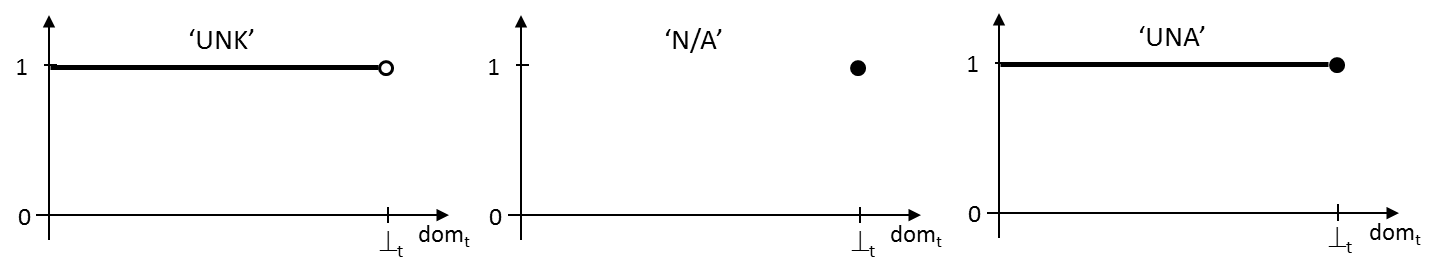 evaluation is as explained before
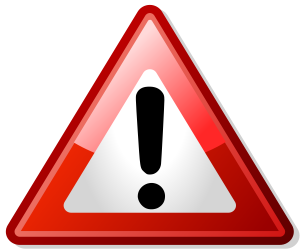 The Project is co-financed by the European Union from resources of the European Social Fund
Soft computing in searching and querying:basic techniques
Fuzzy querying of 
‘fuzzy’ databases
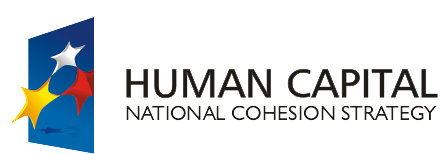 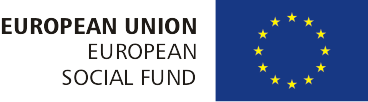 handling missing information
approach with possibilistic truth values
modelling unknown and inapplicable data
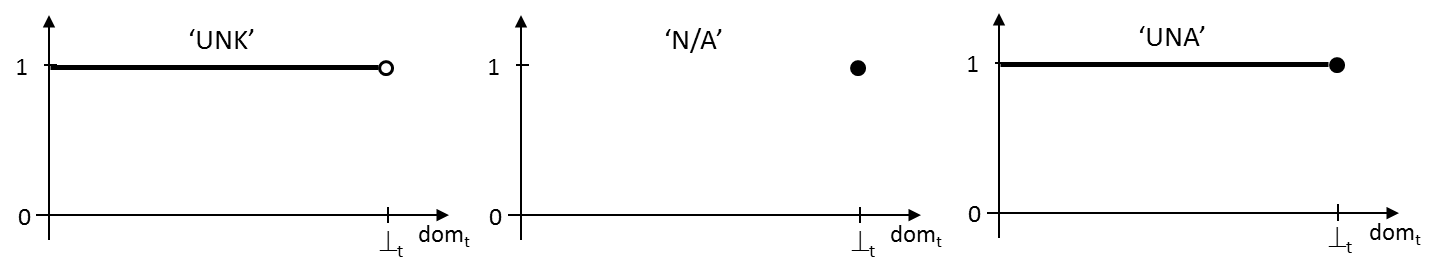 evaluation is as explained before
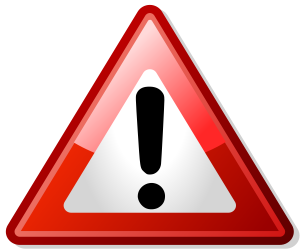 The Project is co-financed by the European Union from resources of the European Social Fund
Soft computing in searching and querying:basic techniques
Fuzzy querying of 
‘fuzzy’ databases
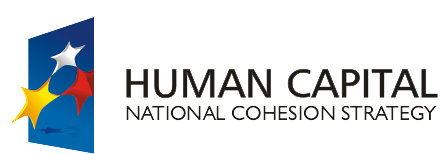 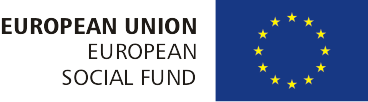 handling missing information
example: table Inquiry
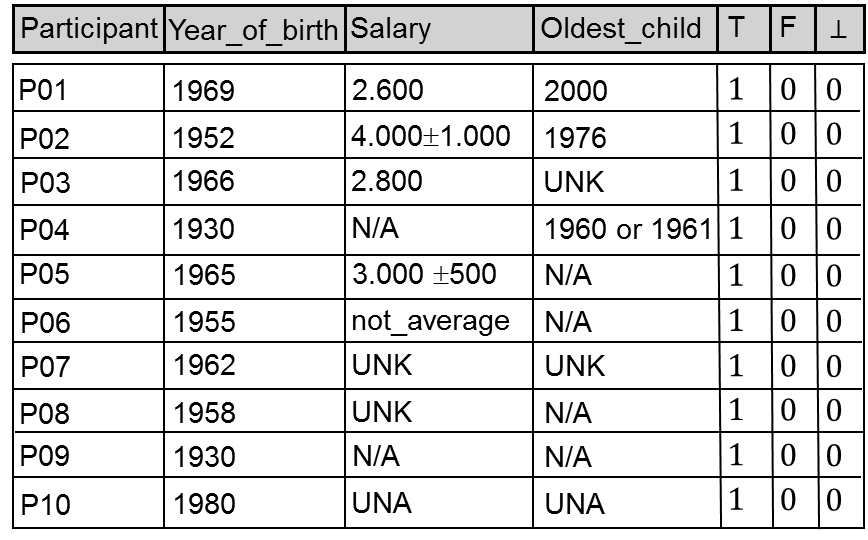 The Project is co-financed by the European Union from resources of the European Social Fund
Soft computing in searching and querying:basic techniques
Fuzzy querying of 
‘fuzzy’ databases
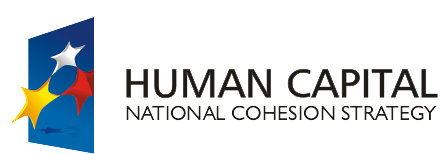 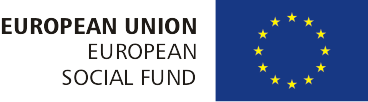 handling missing information
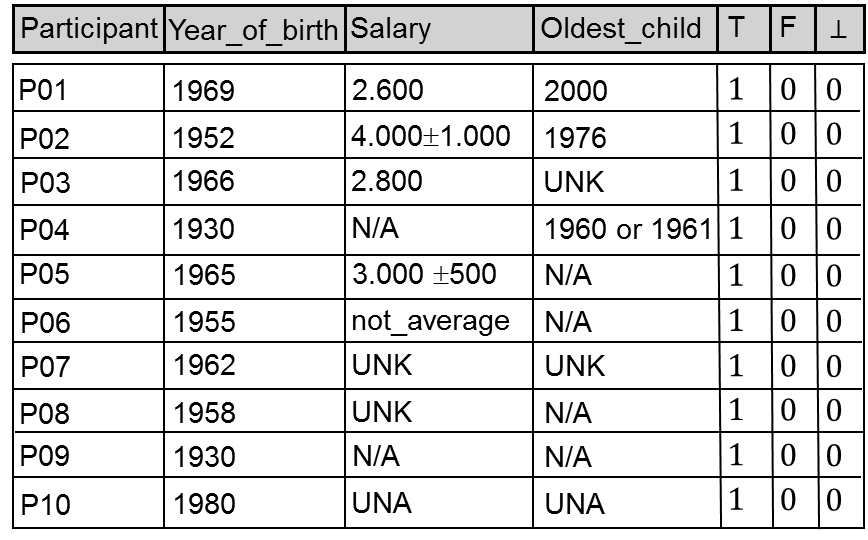 example (cont’d)
query 1: SELECT PID, Salary                 FROM Inquiry WHERE Salary IS 2.600
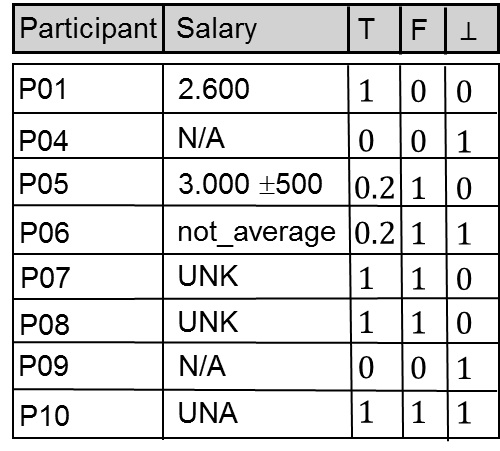 The Project is co-financed by the European Union from resources of the European Social Fund
Soft computing in searching and querying:basic techniques
Fuzzy querying of 
‘fuzzy’ databases
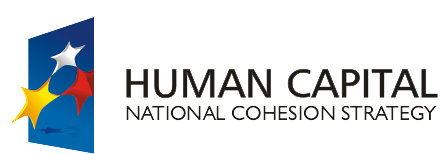 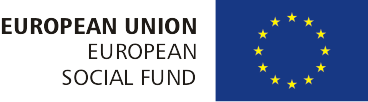 handling missing information
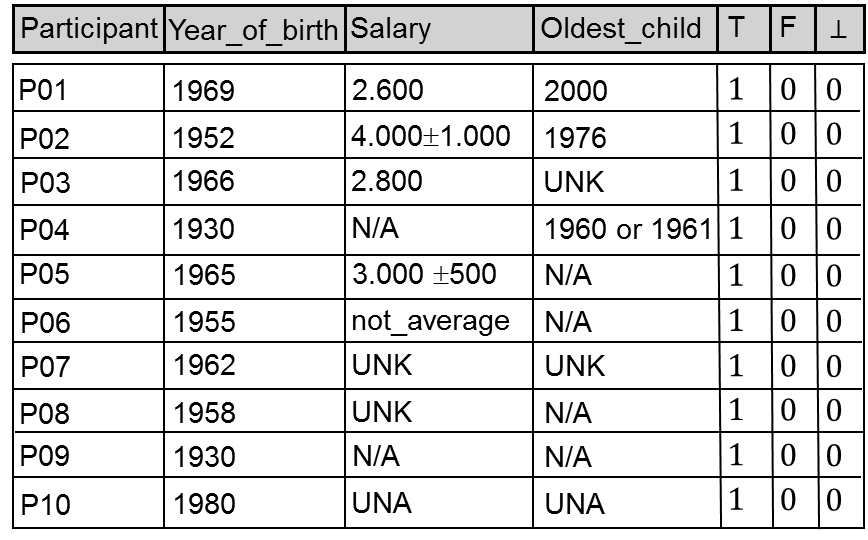 example (cont’d)
query 2: SELECT PID, Salary                 FROM Inquiry WHERE Salary IS average
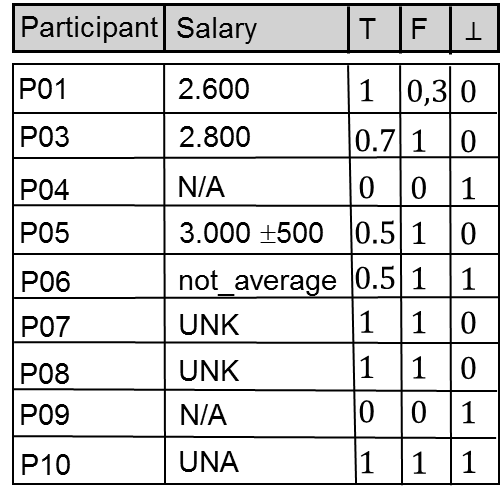 The Project is co-financed by the European Union from resources of the European Social Fund
Soft computing in searching and querying:basic techniques
Fuzzy querying of 
‘fuzzy’ databases
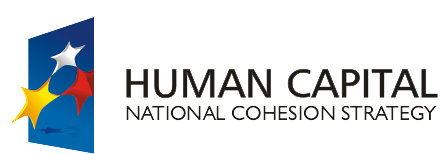 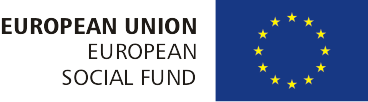 handling missing information
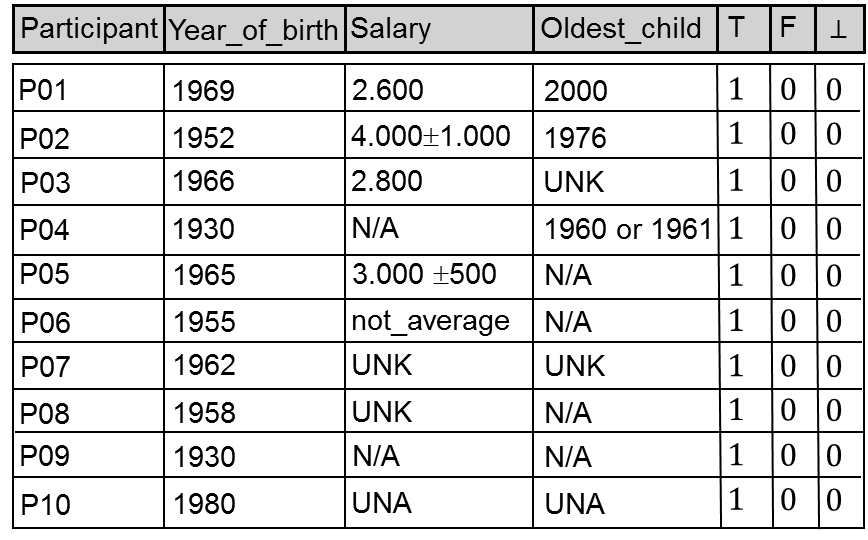 example (cont’d)
query 3: SELECT PID, Salary, Oldest_child                 FROM Inquiry WHERE                 (Salary IS average) AND (Oldest_child IS 2000)
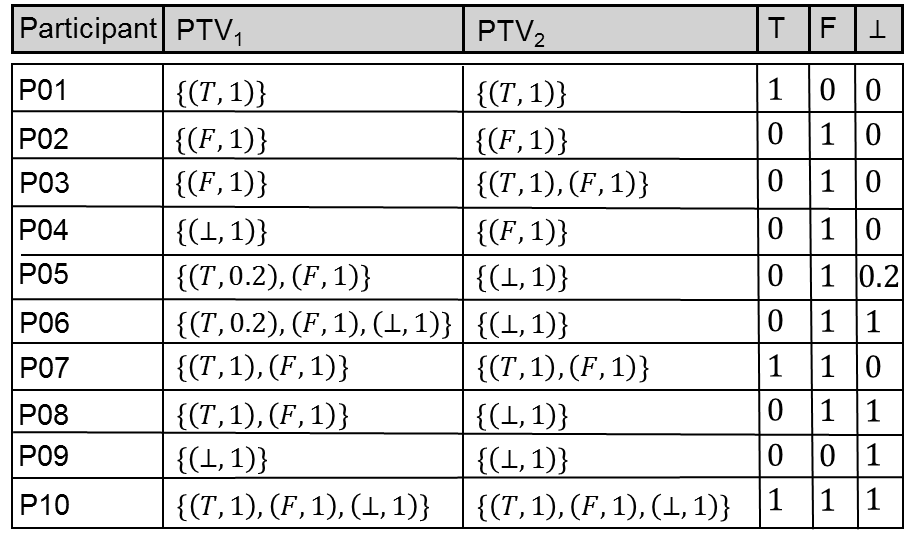 The Project is co-financed by the European Union from resources of the European Social Fund
Soft computing in searching and querying:basic techniques
Fuzzy querying of 
‘fuzzy’ databases
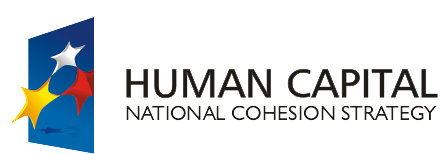 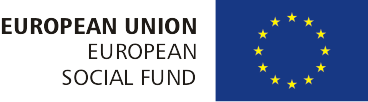 handling missing information
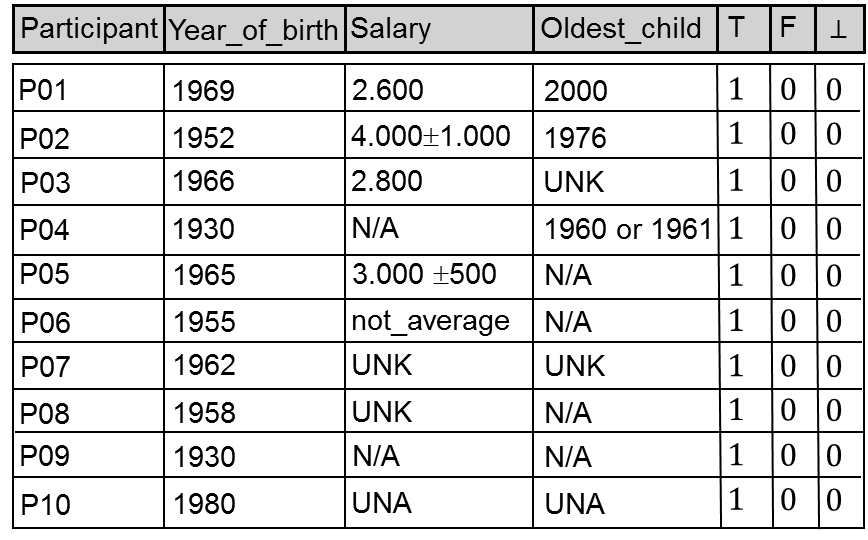 example (cont’d)
query 4: SELECT PID, Salary
                FROM Inquiry WHERE Salary IS N/A
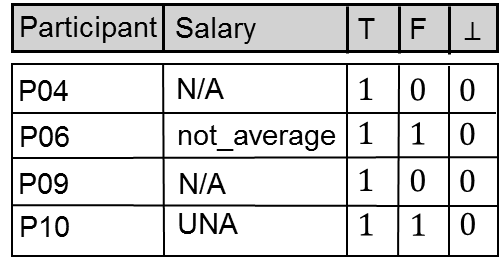 The Project is co-financed by the European Union from resources of the European Social Fund
Soft computing in searching and querying:basic techniques
Fuzzy querying of 
‘fuzzy’ databases
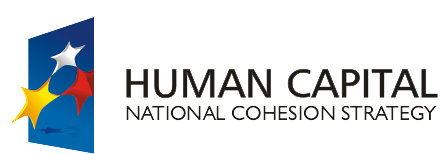 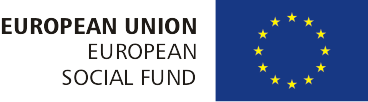 handling missing information
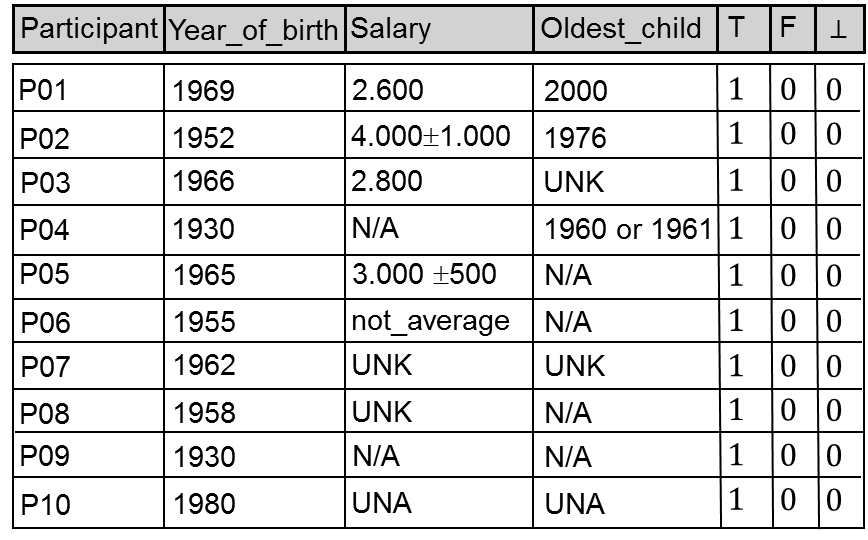 example (cont’d)
query 5: SELECT PID, Salary
                FROM Inquiry WHERE Salary IS UNK
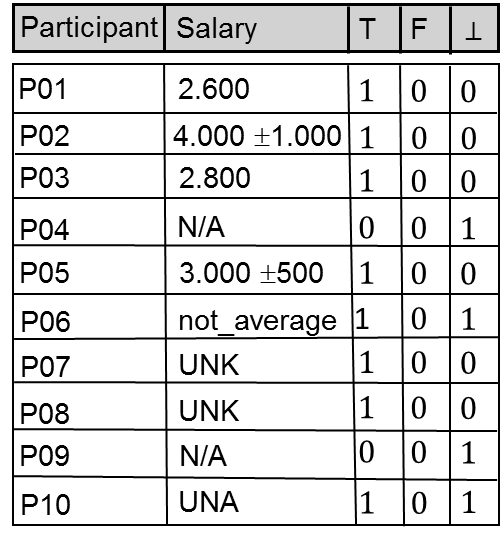 The Project is co-financed by the European Union from resources of the European Social Fund
Soft computing in searching and querying:basic techniques
Fuzzy querying of 
‘fuzzy’ databases
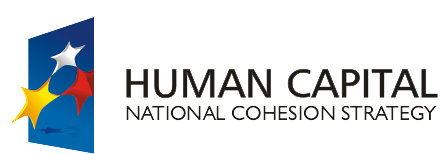 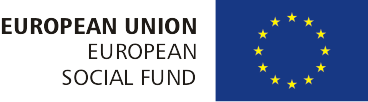 handling missing information
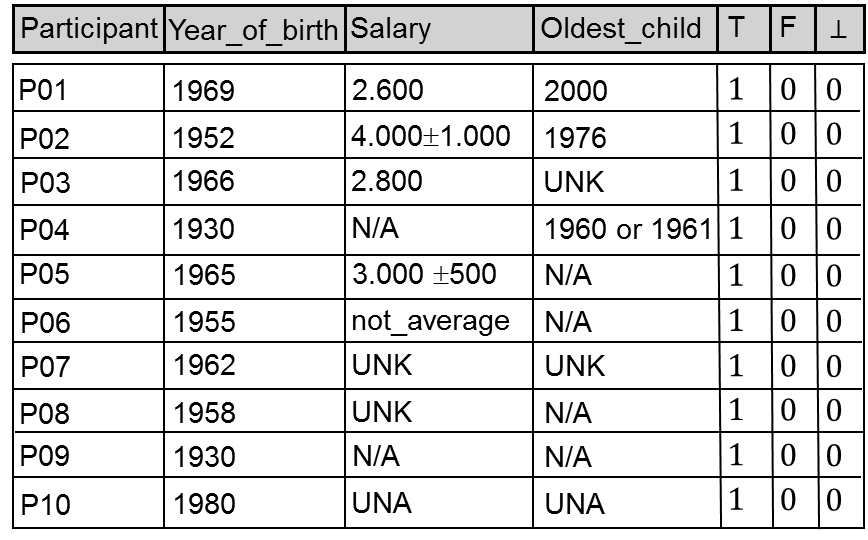 example (cont’d)
query 6: SELECT PID, Salary
                FROM Inquiry WHERE Salary IS UNA
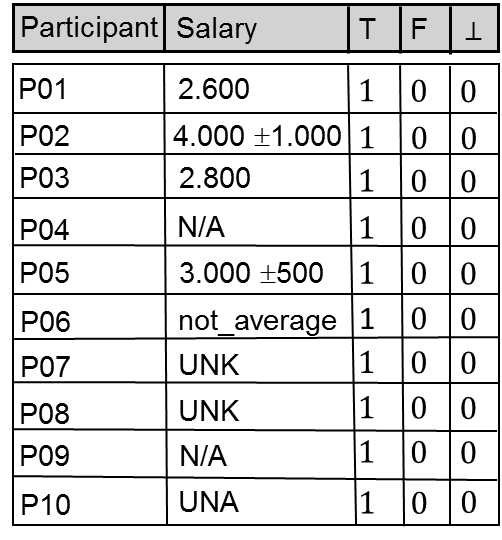 The Project is co-financed by the European Union from resources of the European Social Fund
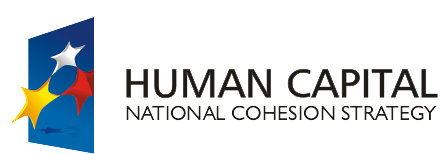 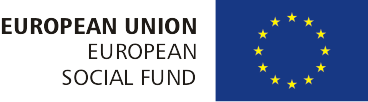 Questions?
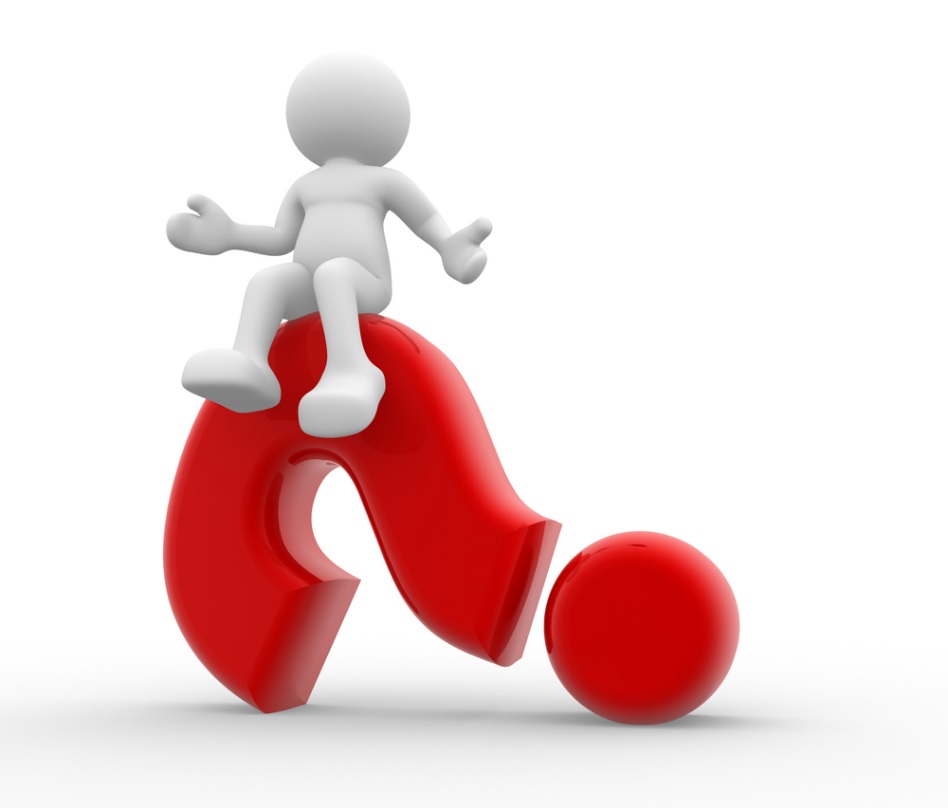 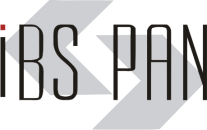 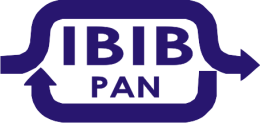 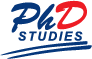 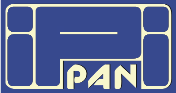 Warsaw, June 22-26 2015
The Project is co-financed by the European Union from resources of the European Social Fund